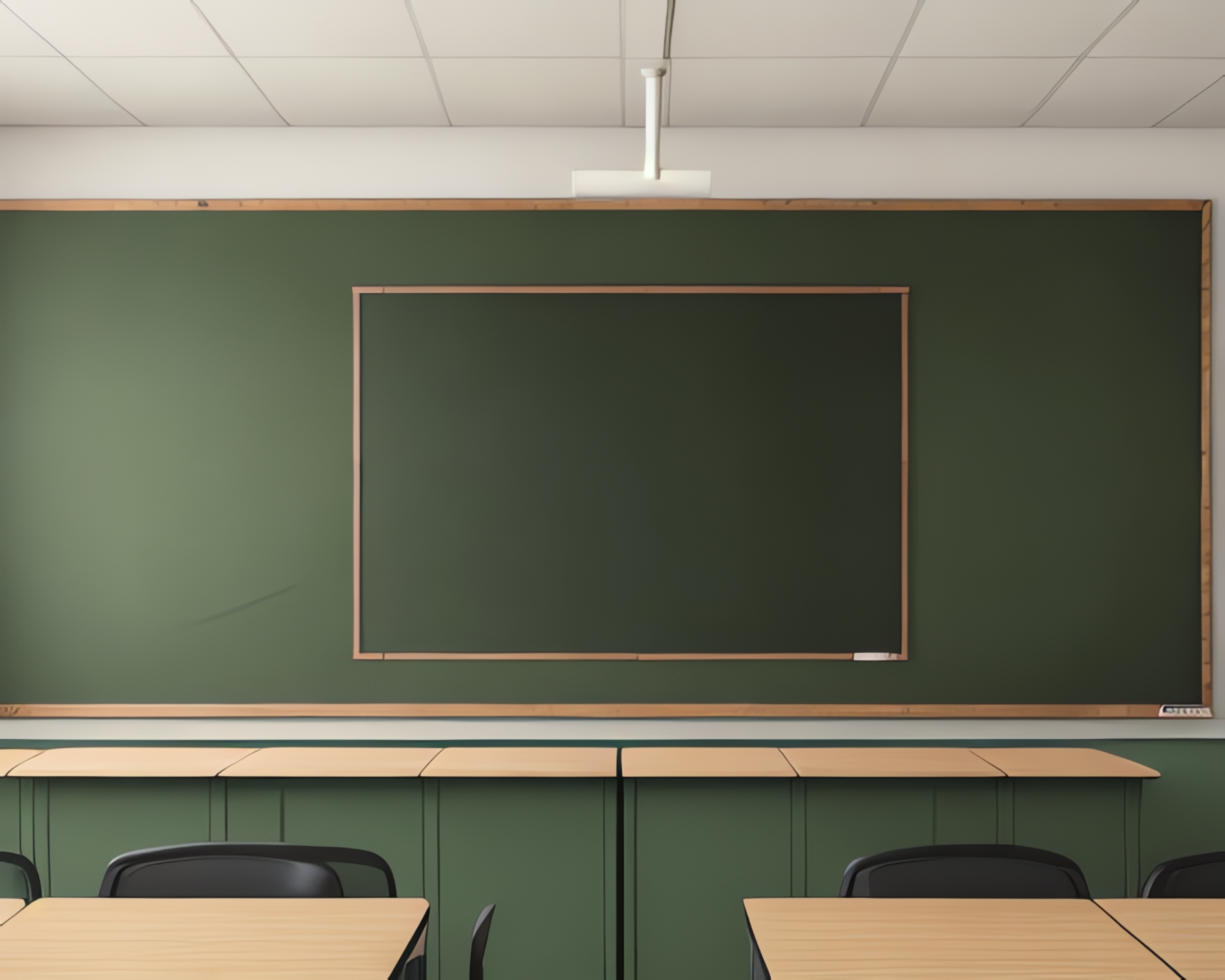 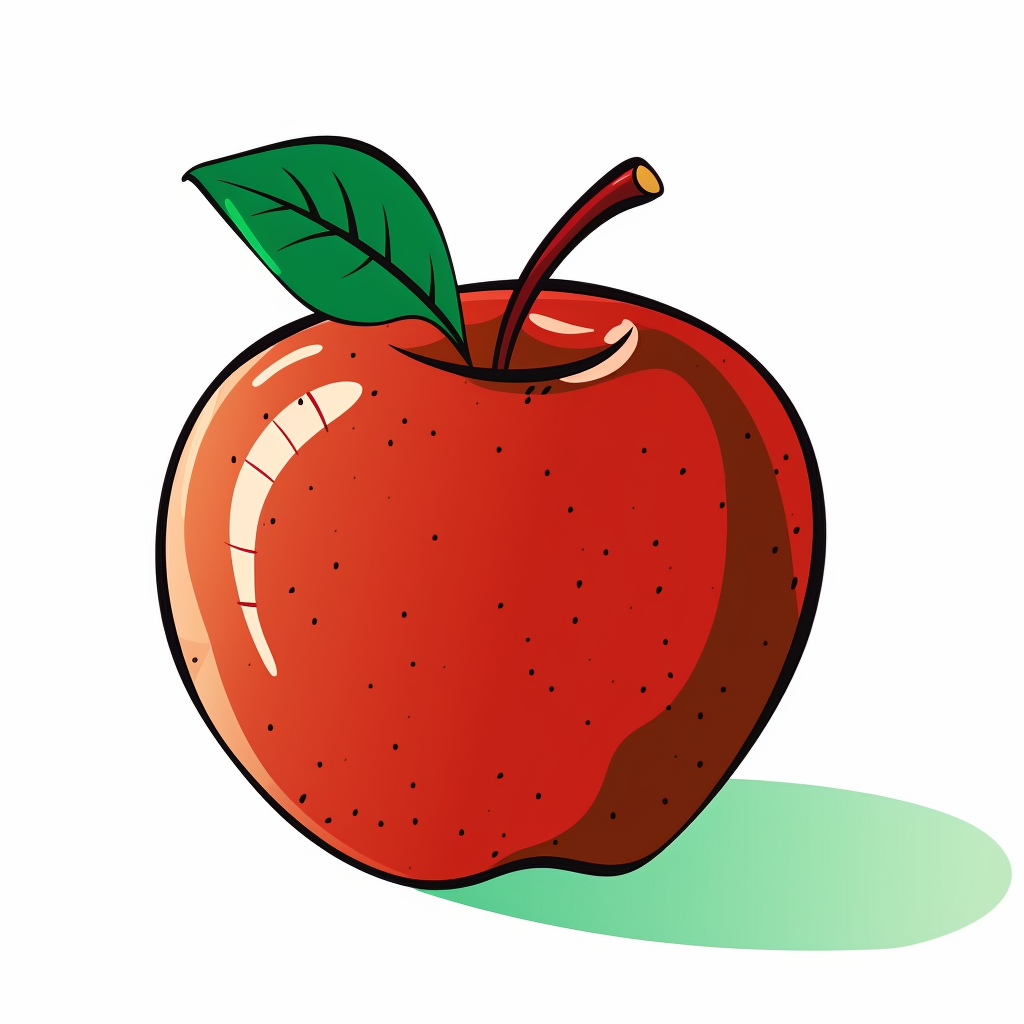 Dd
Bb
Cc
Aa
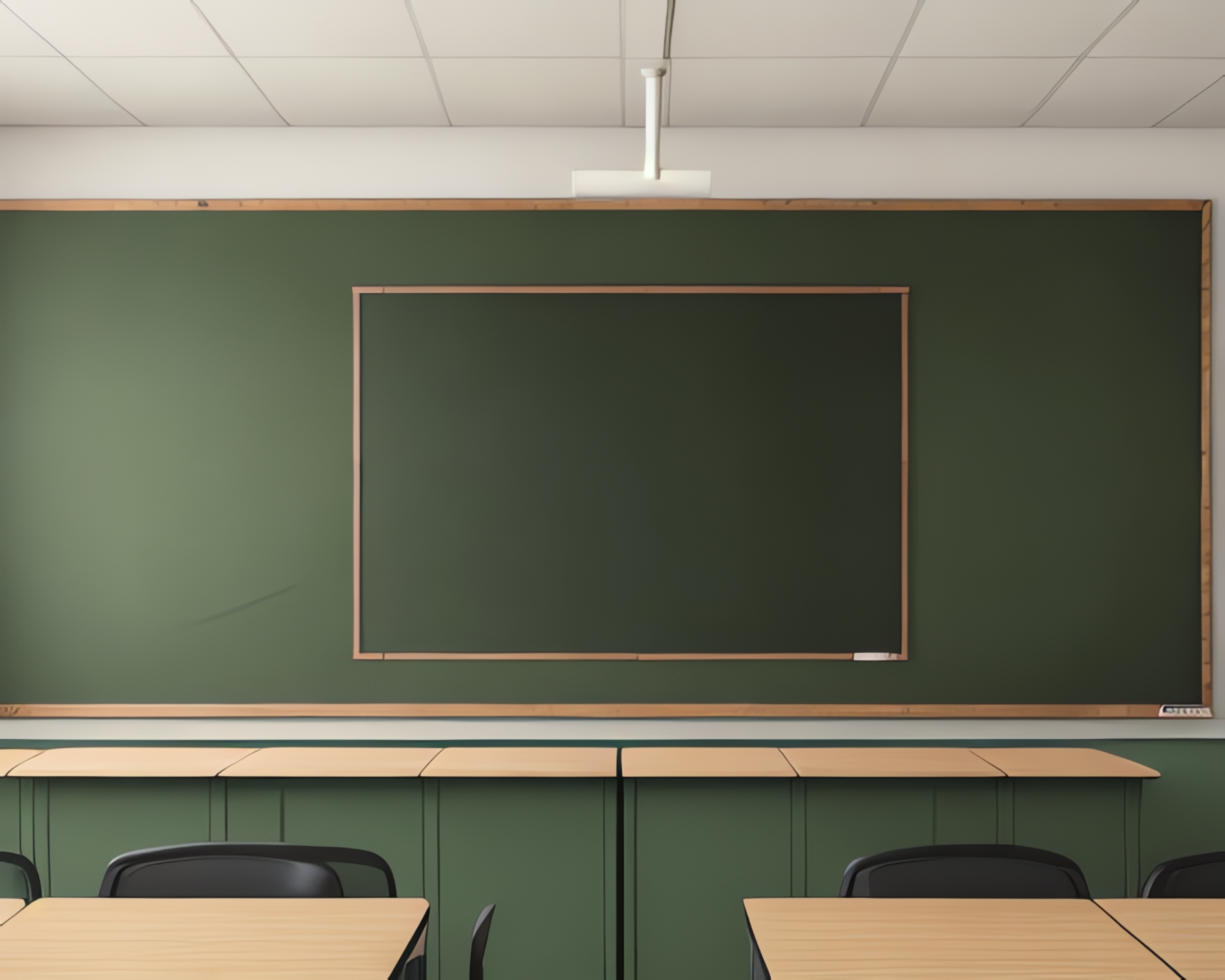 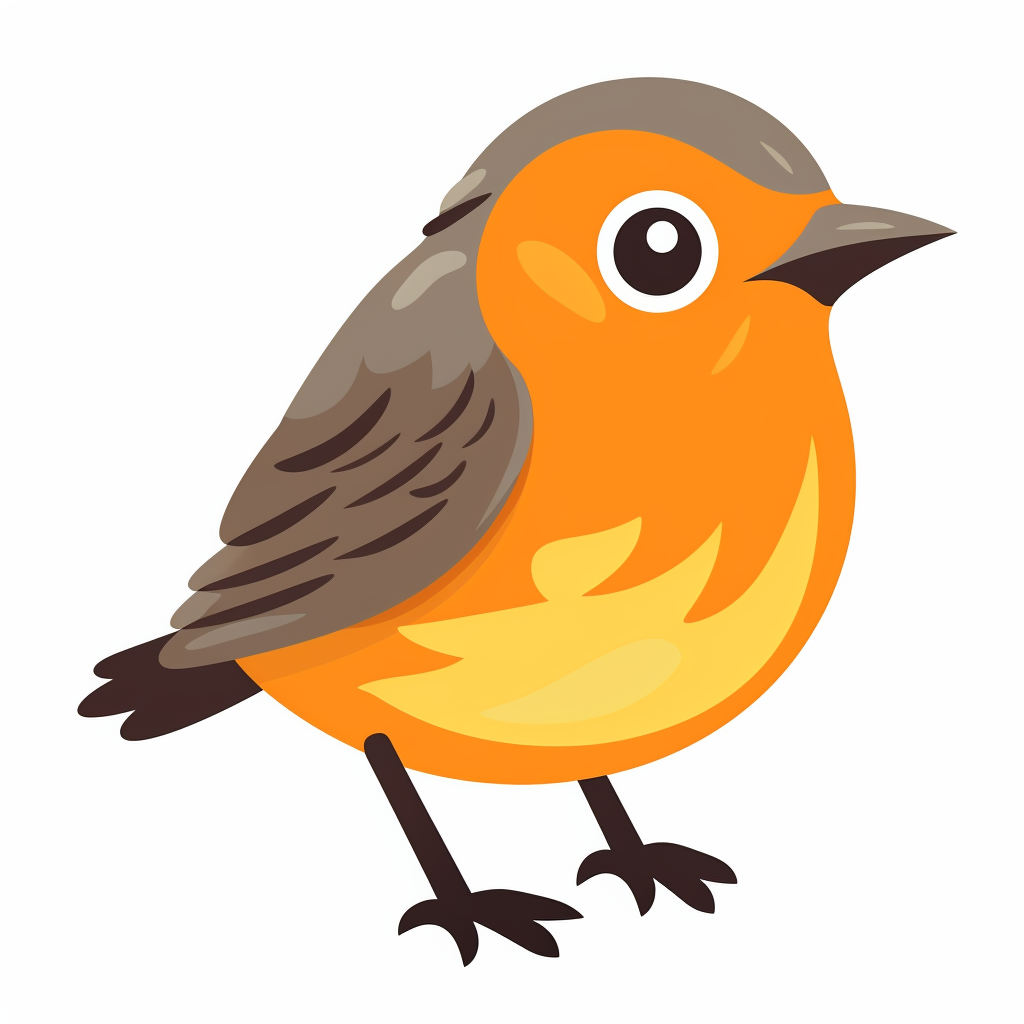 Dd
Bb
Cc
Aa
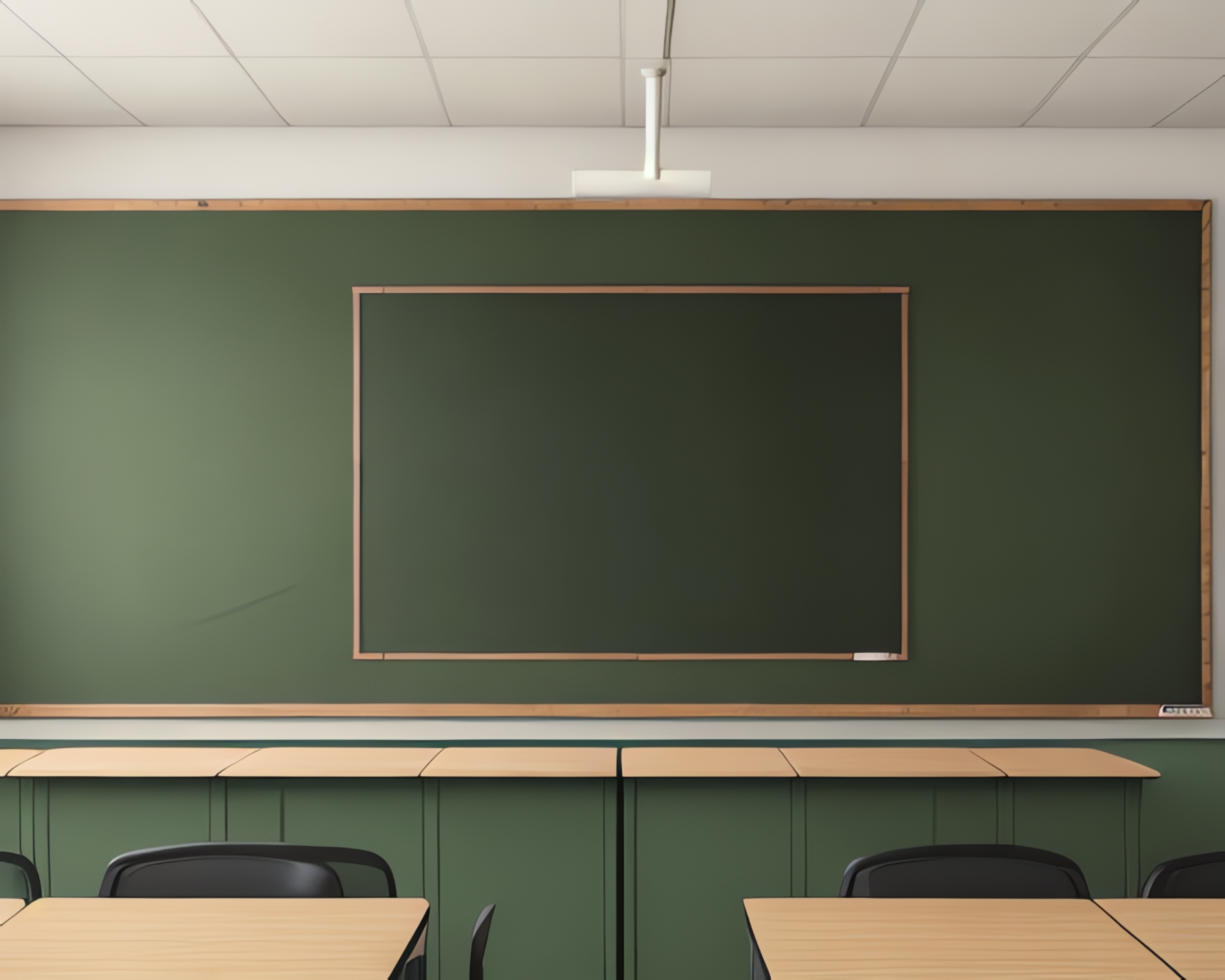 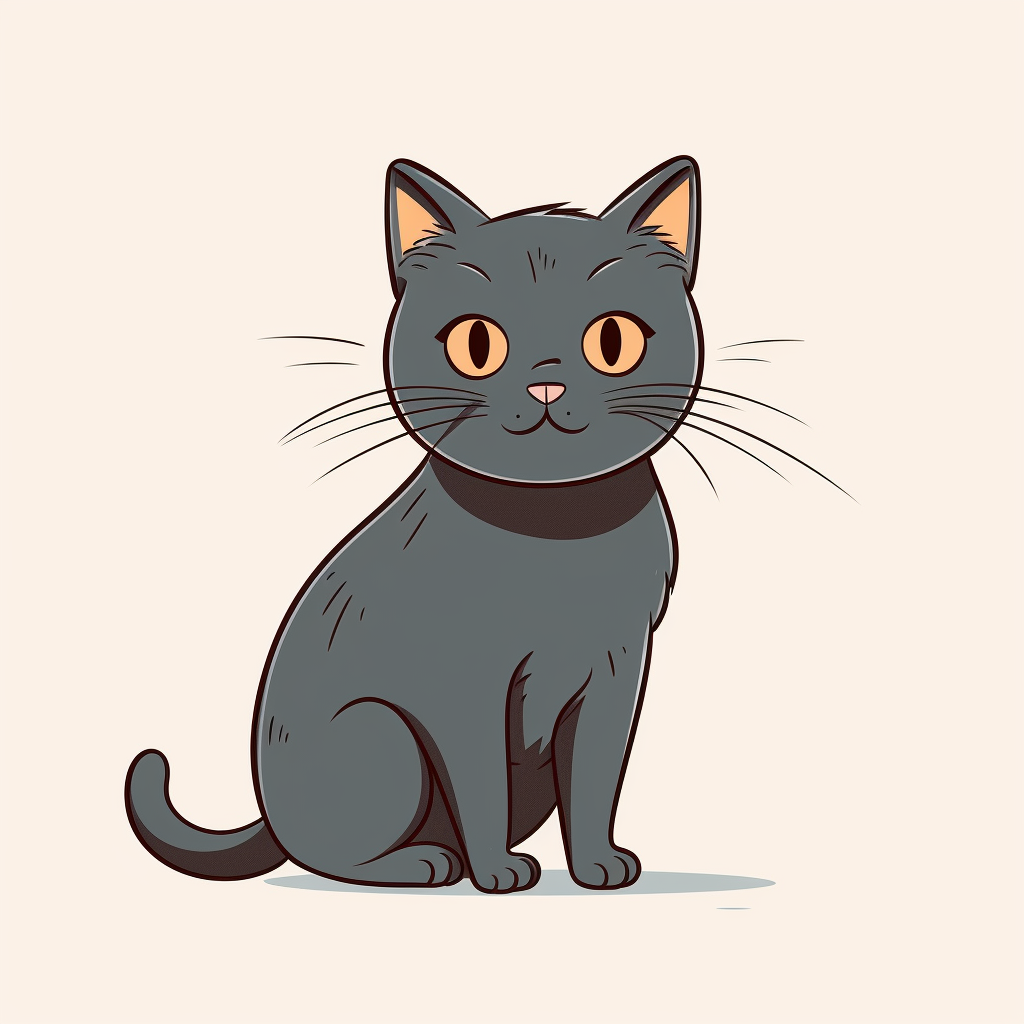 Dd
Bb
Cc
Aa
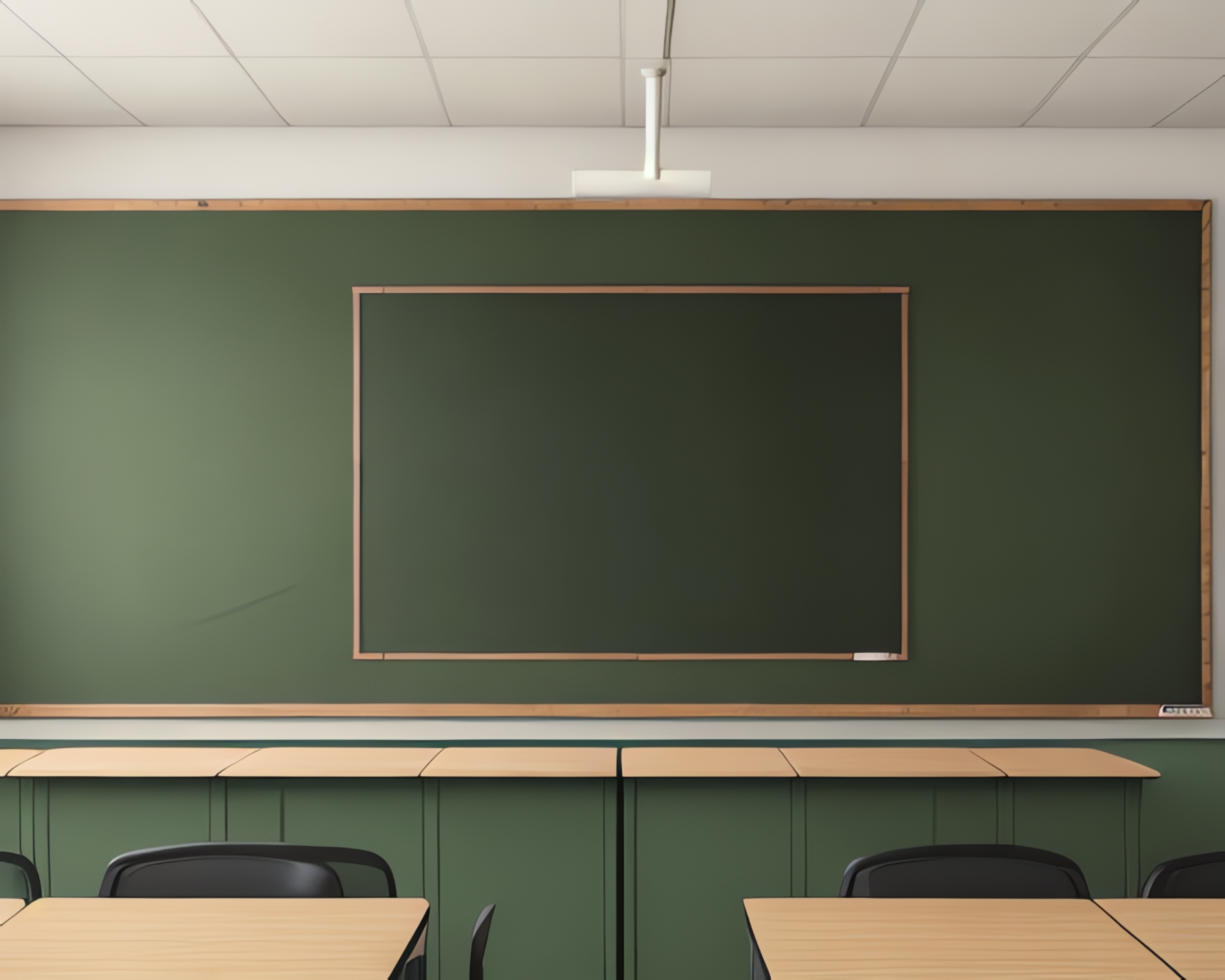 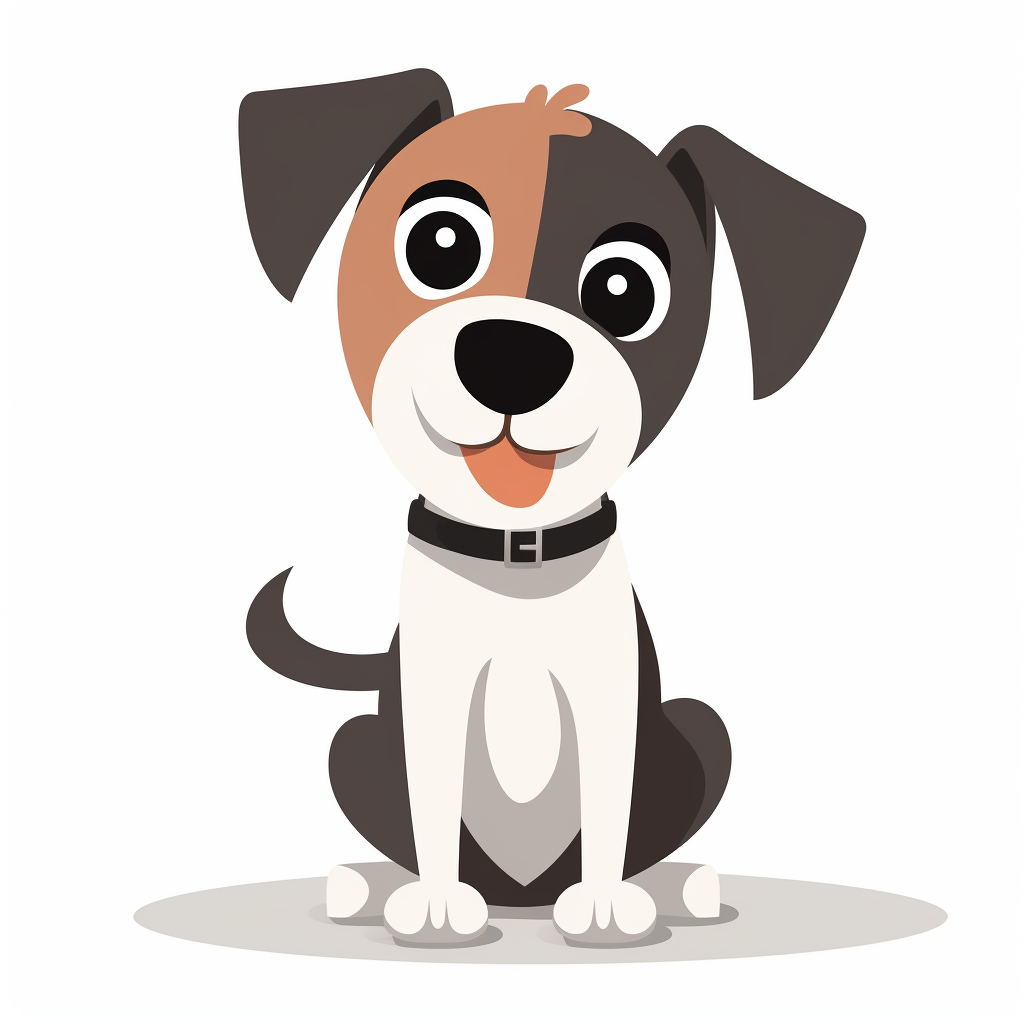 Dd
Bb
Cc
Aa
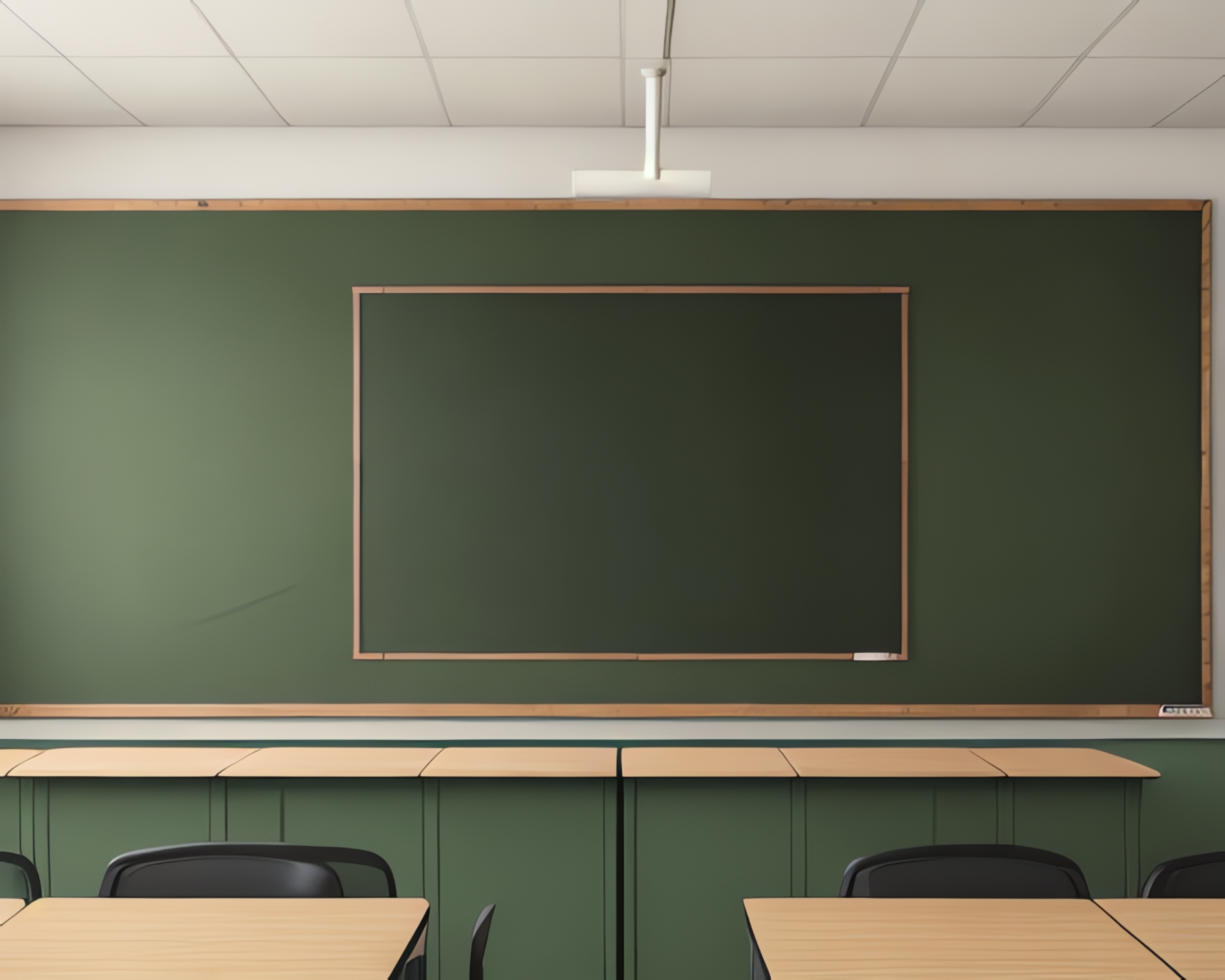 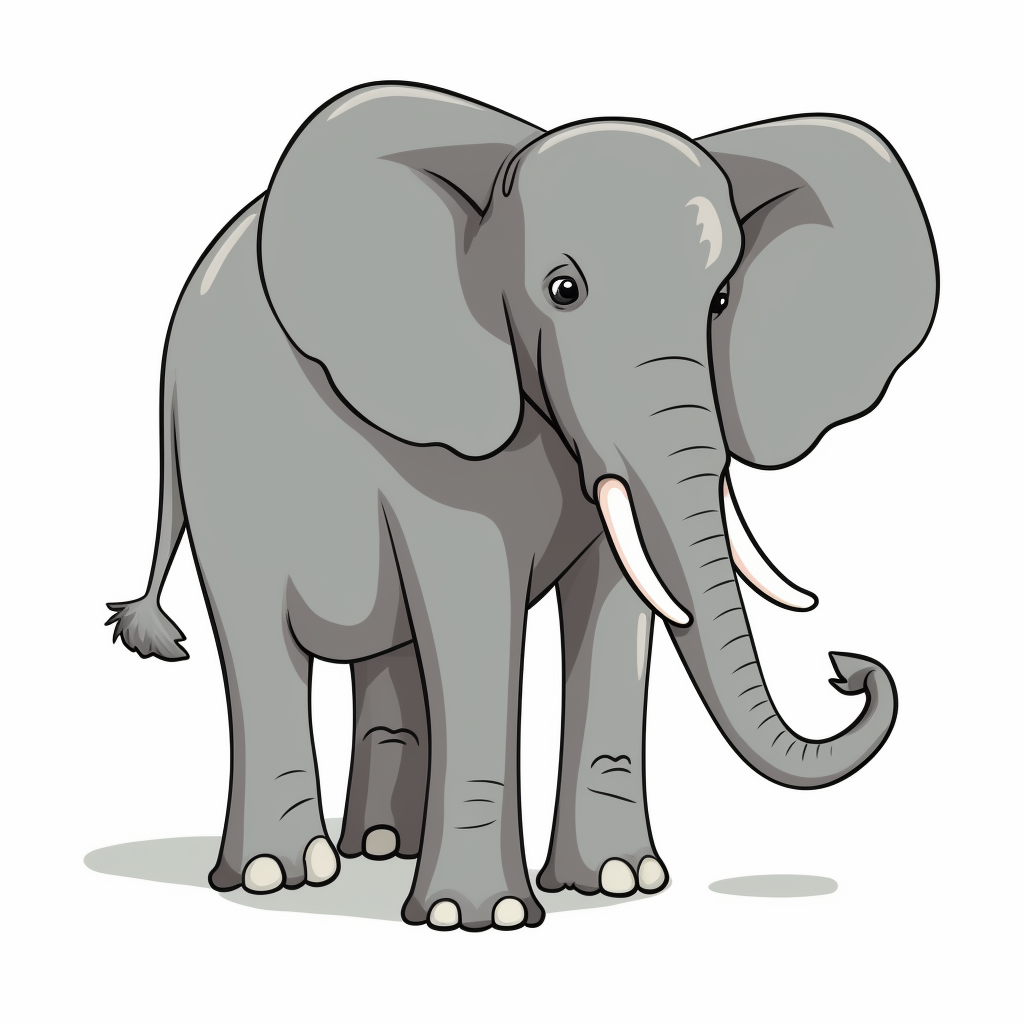 Hh
Ff
Gg
Ee
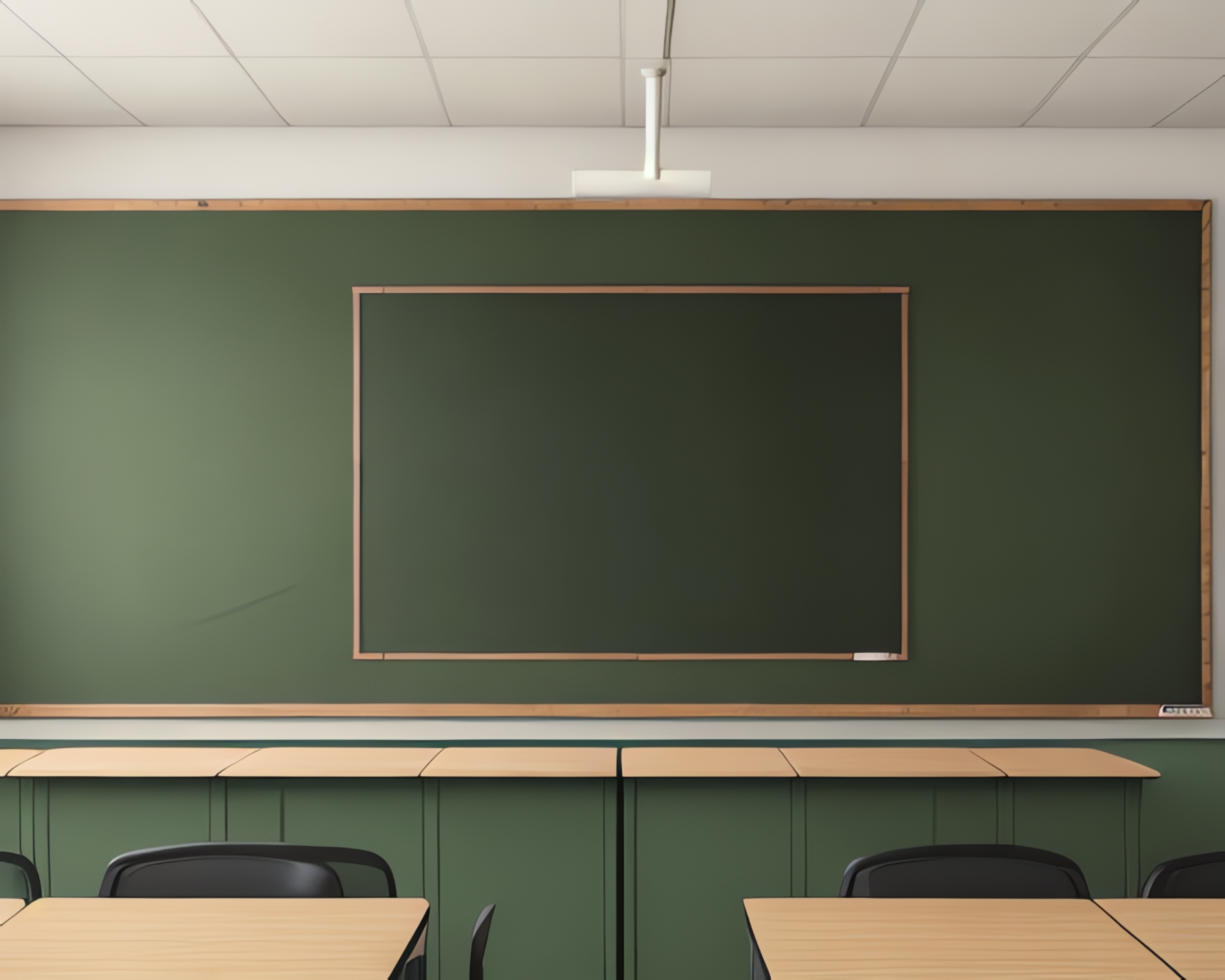 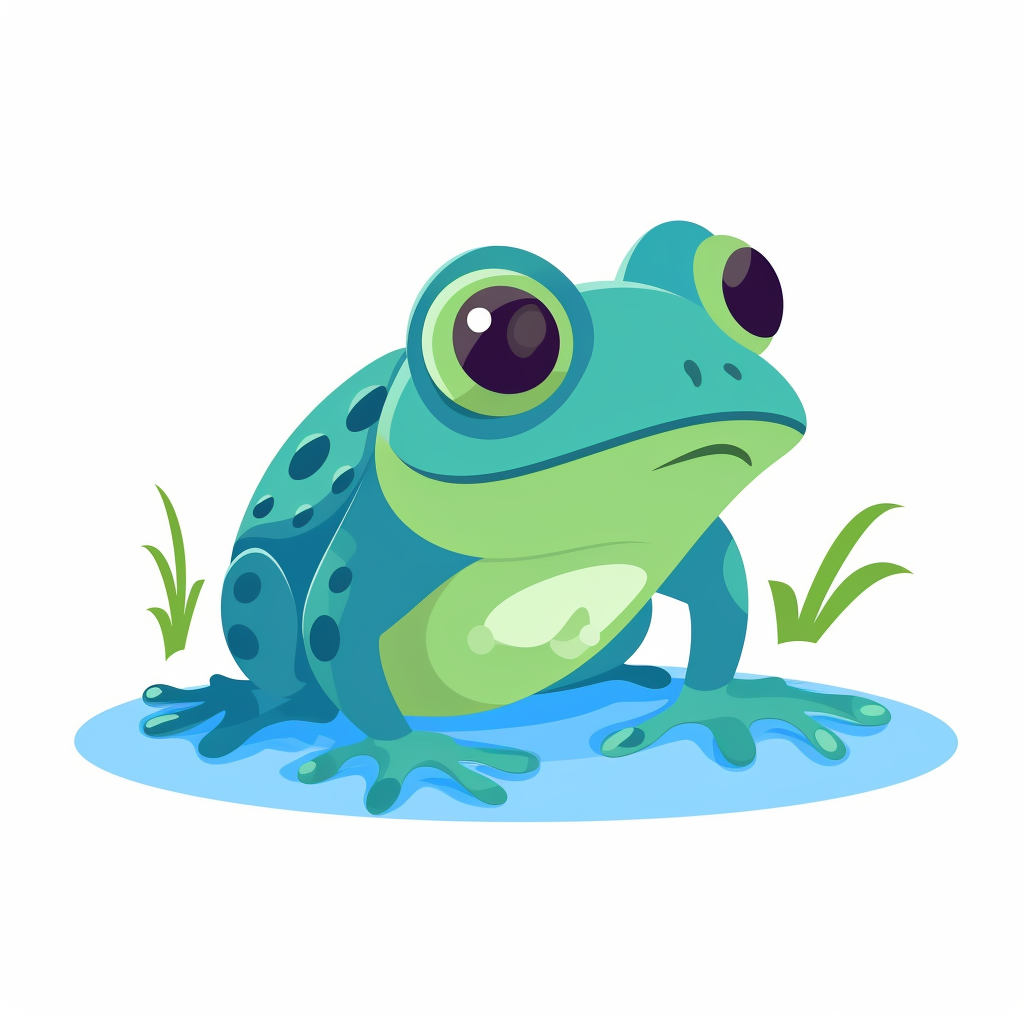 Hh
Ff
Gg
Ee
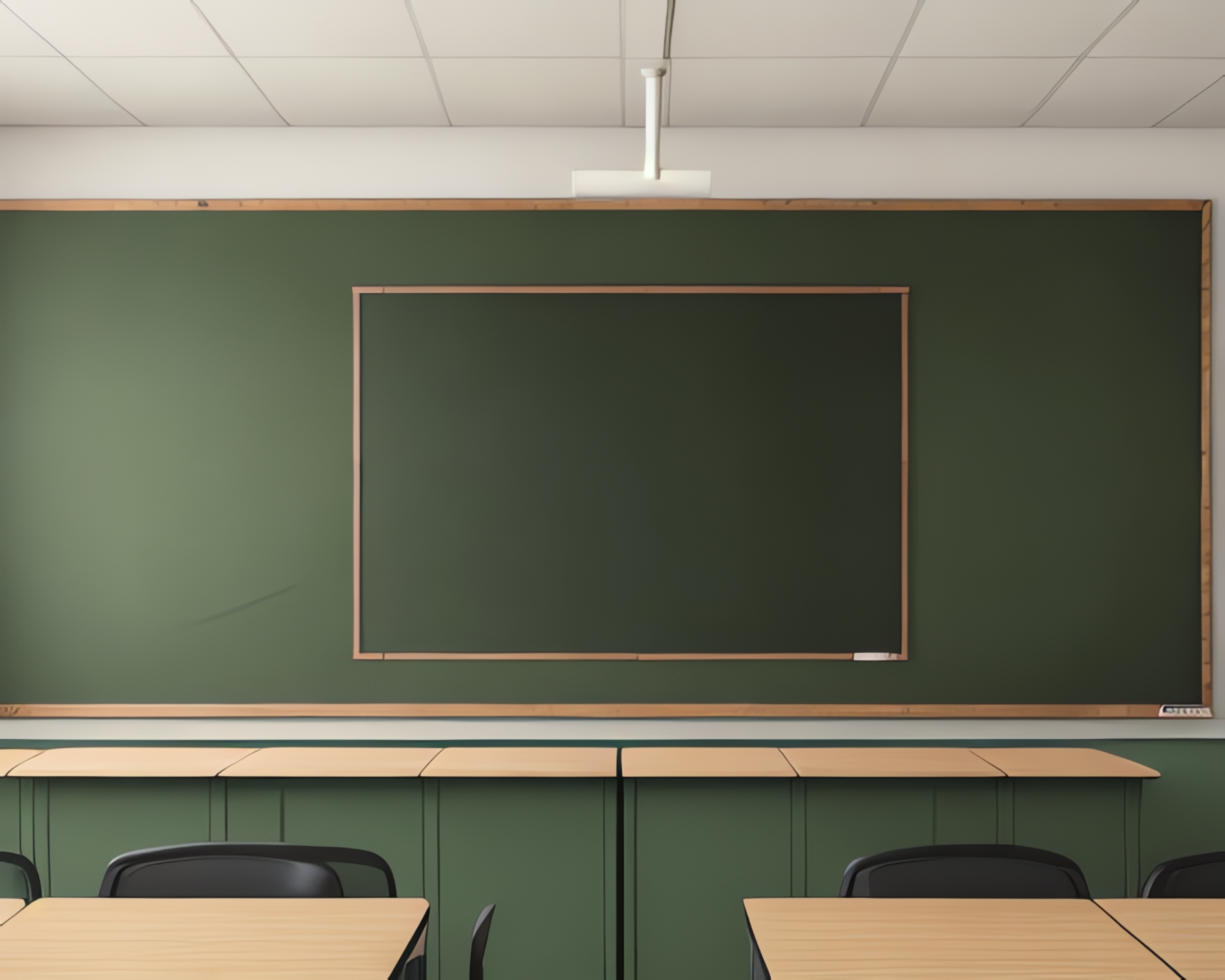 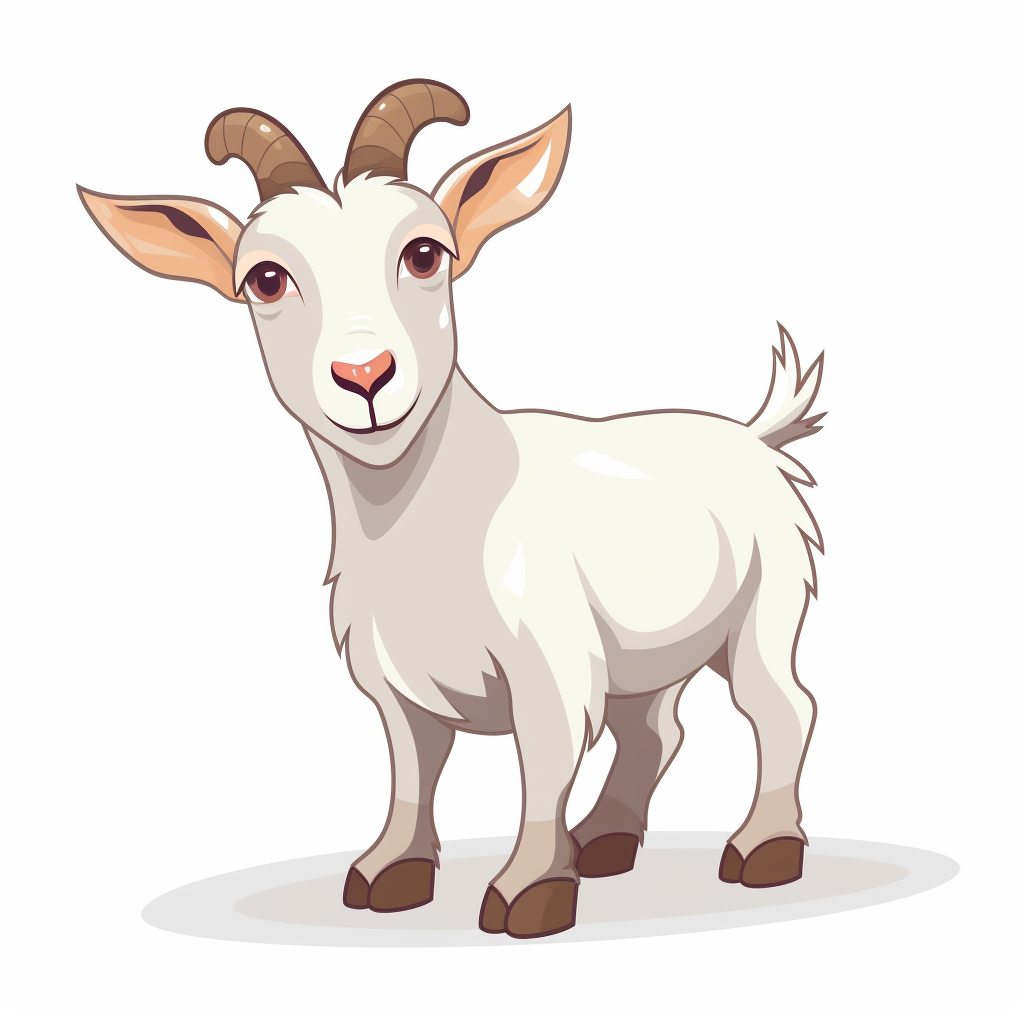 Hh
Ff
Gg
Ee
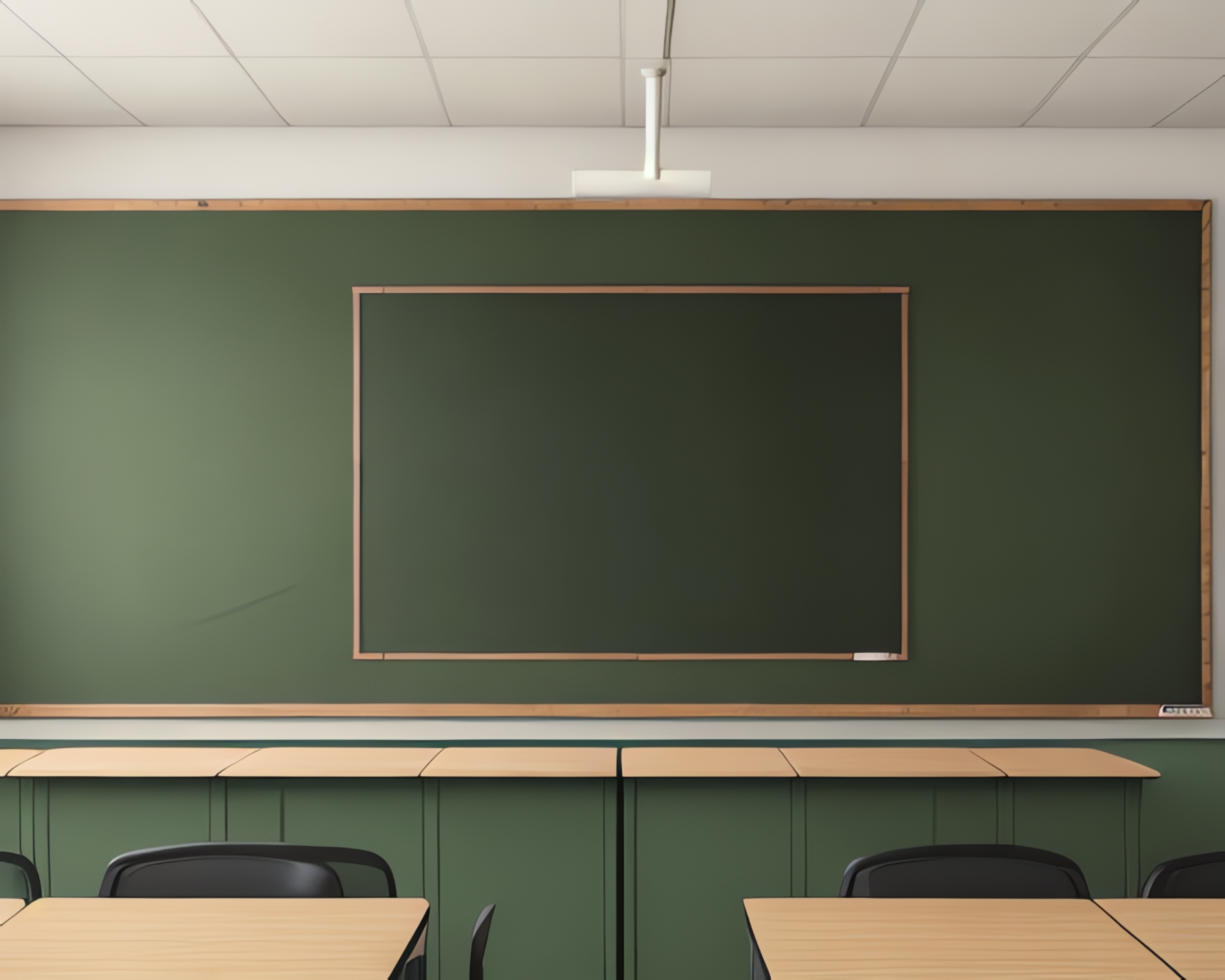 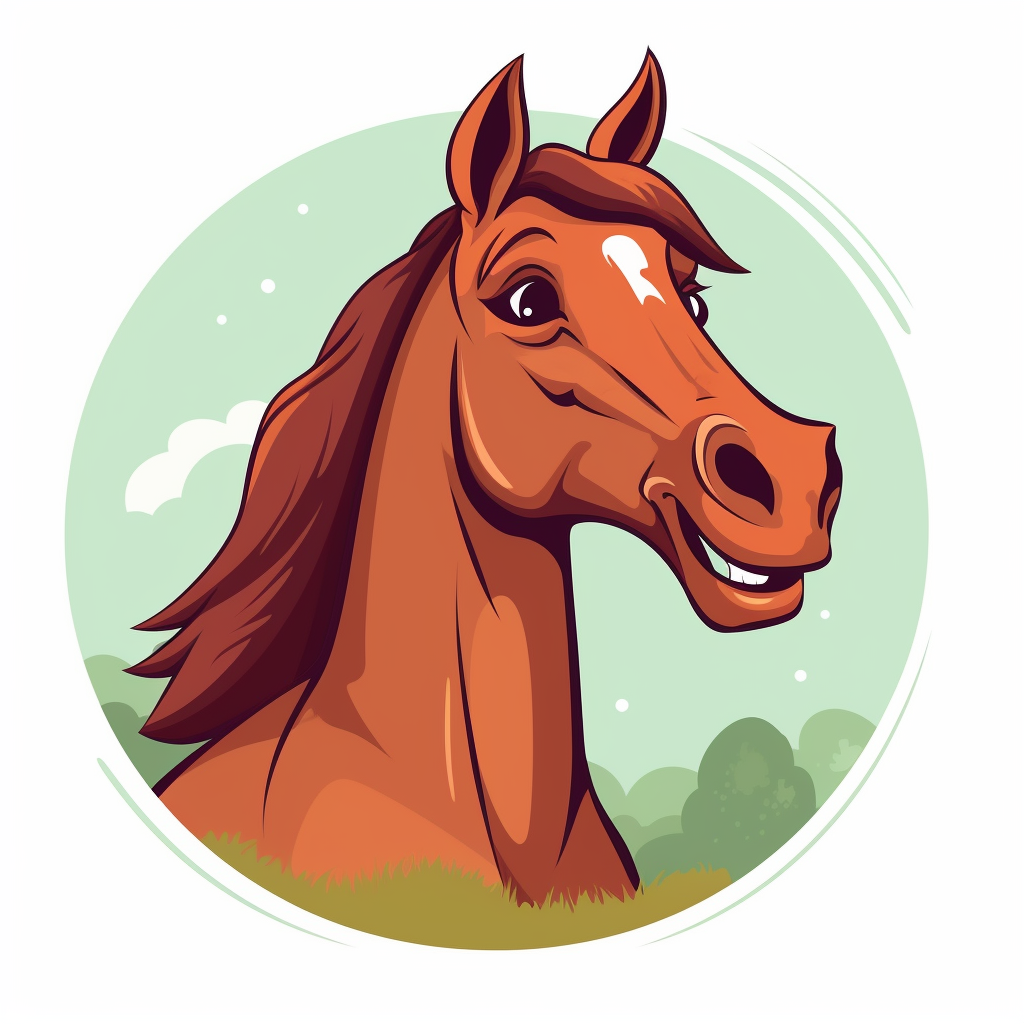 Hh
Ff
Gg
Ee
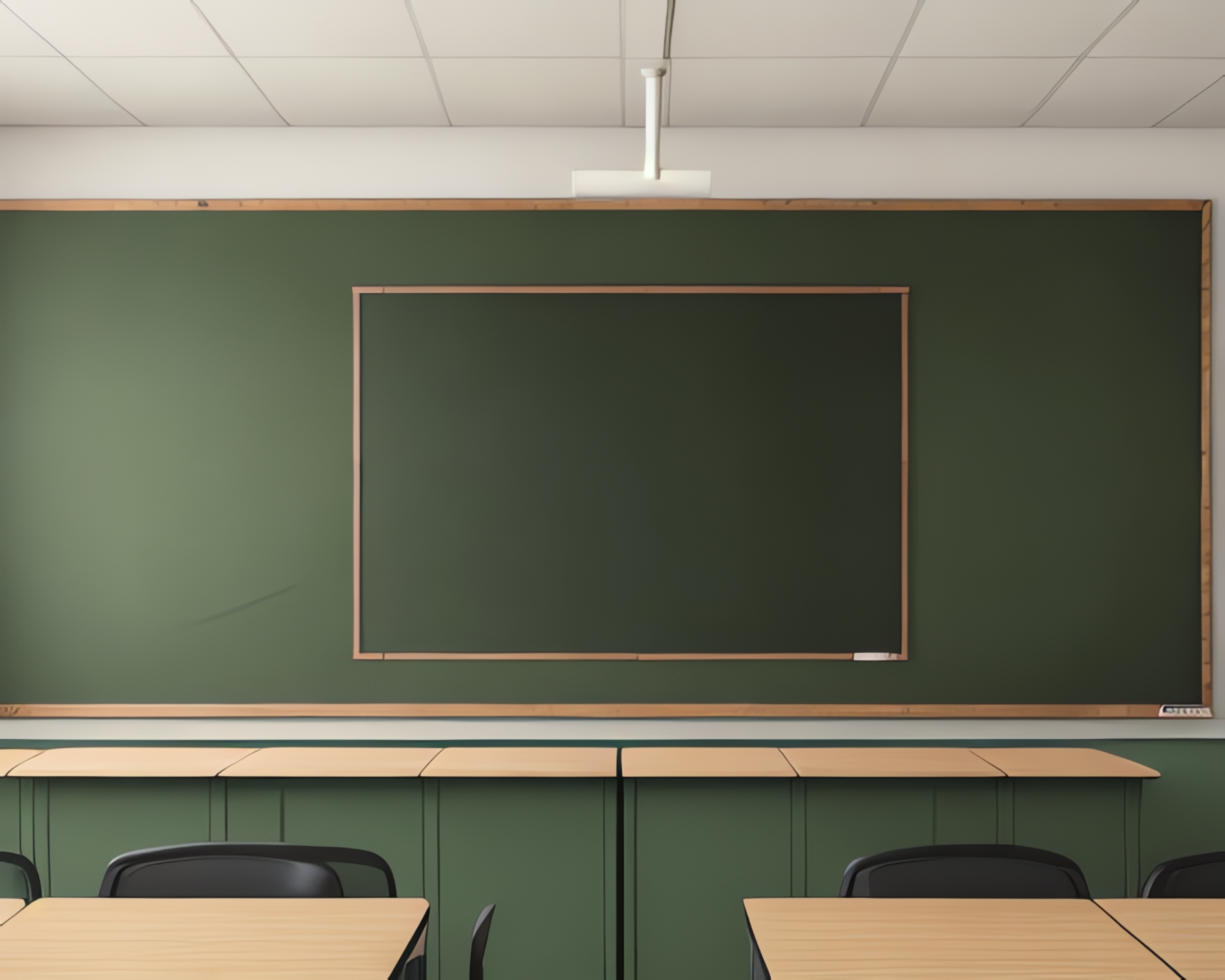 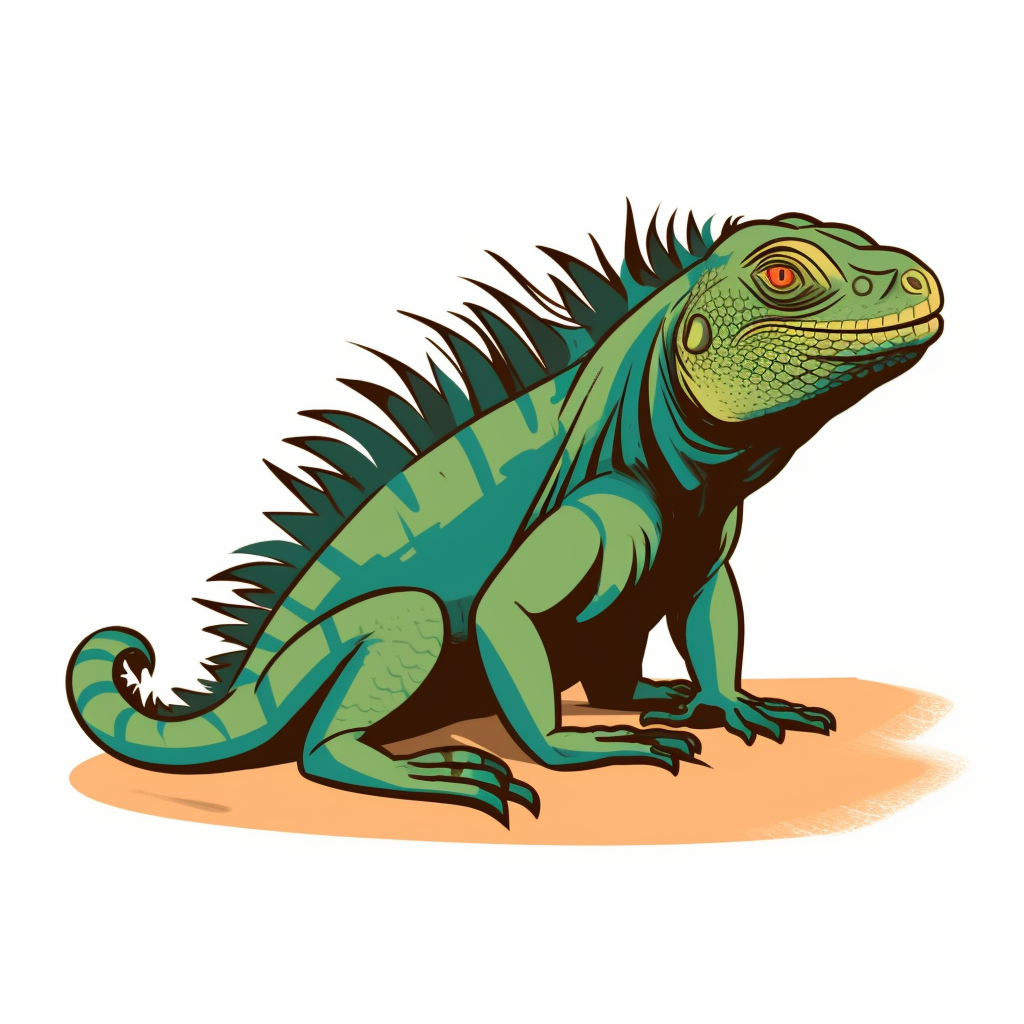 Ll
Jj
Kk
Ii
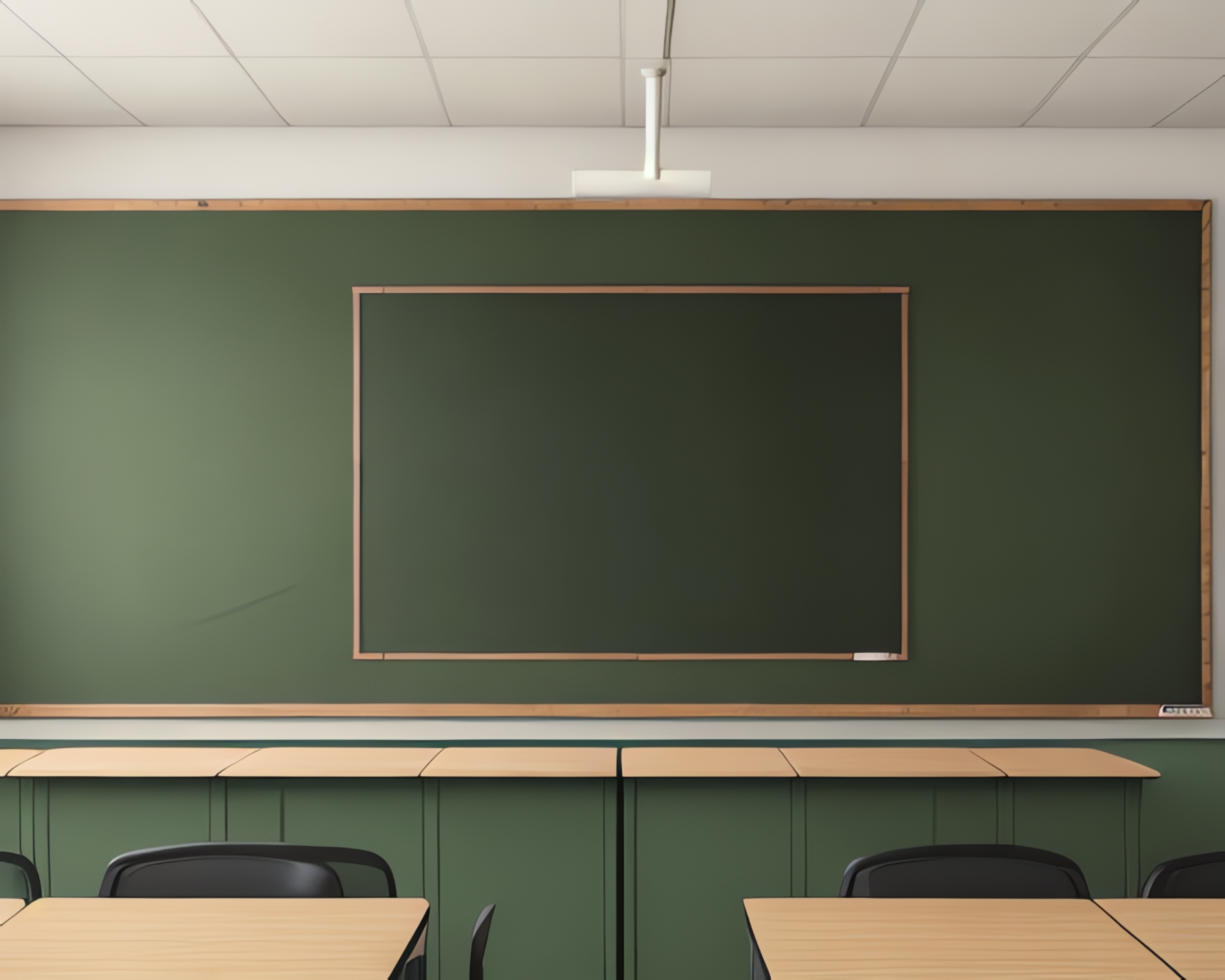 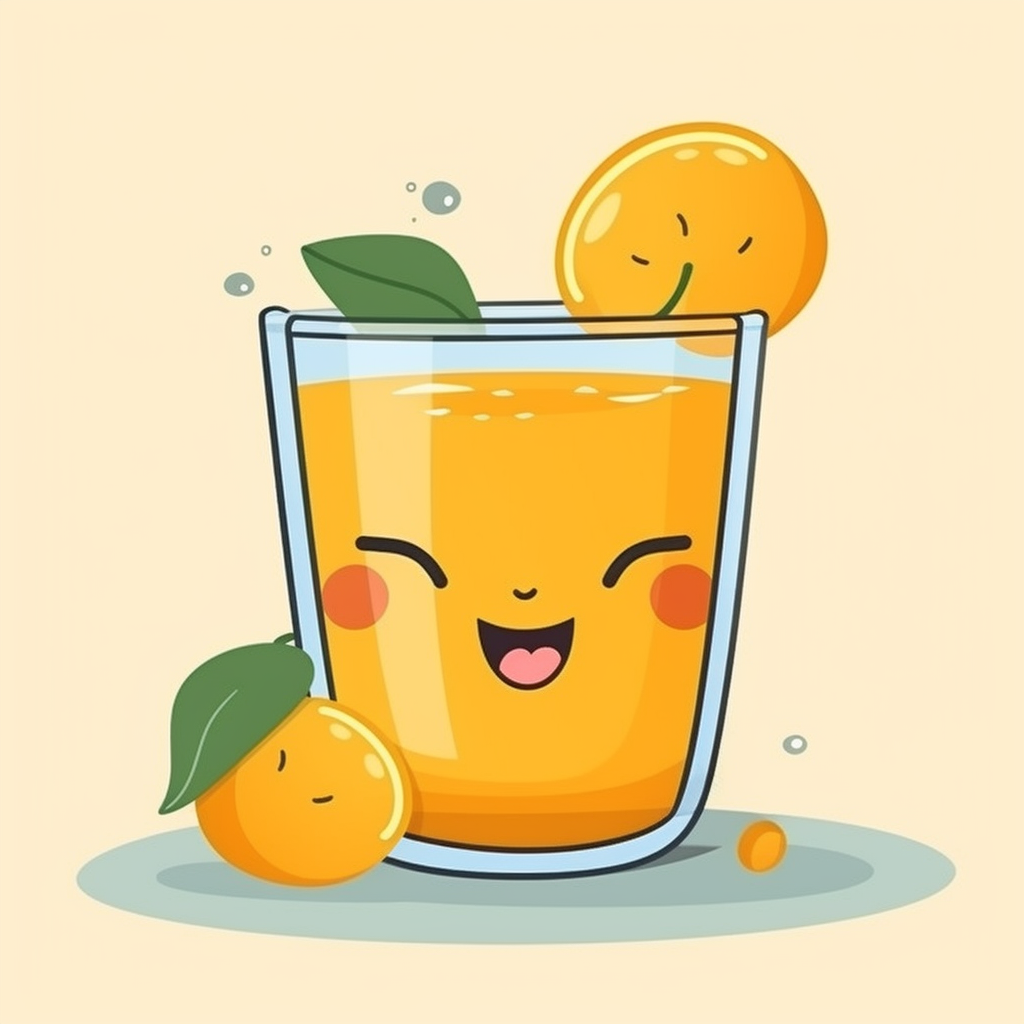 Ll
Jj
Kk
Ii
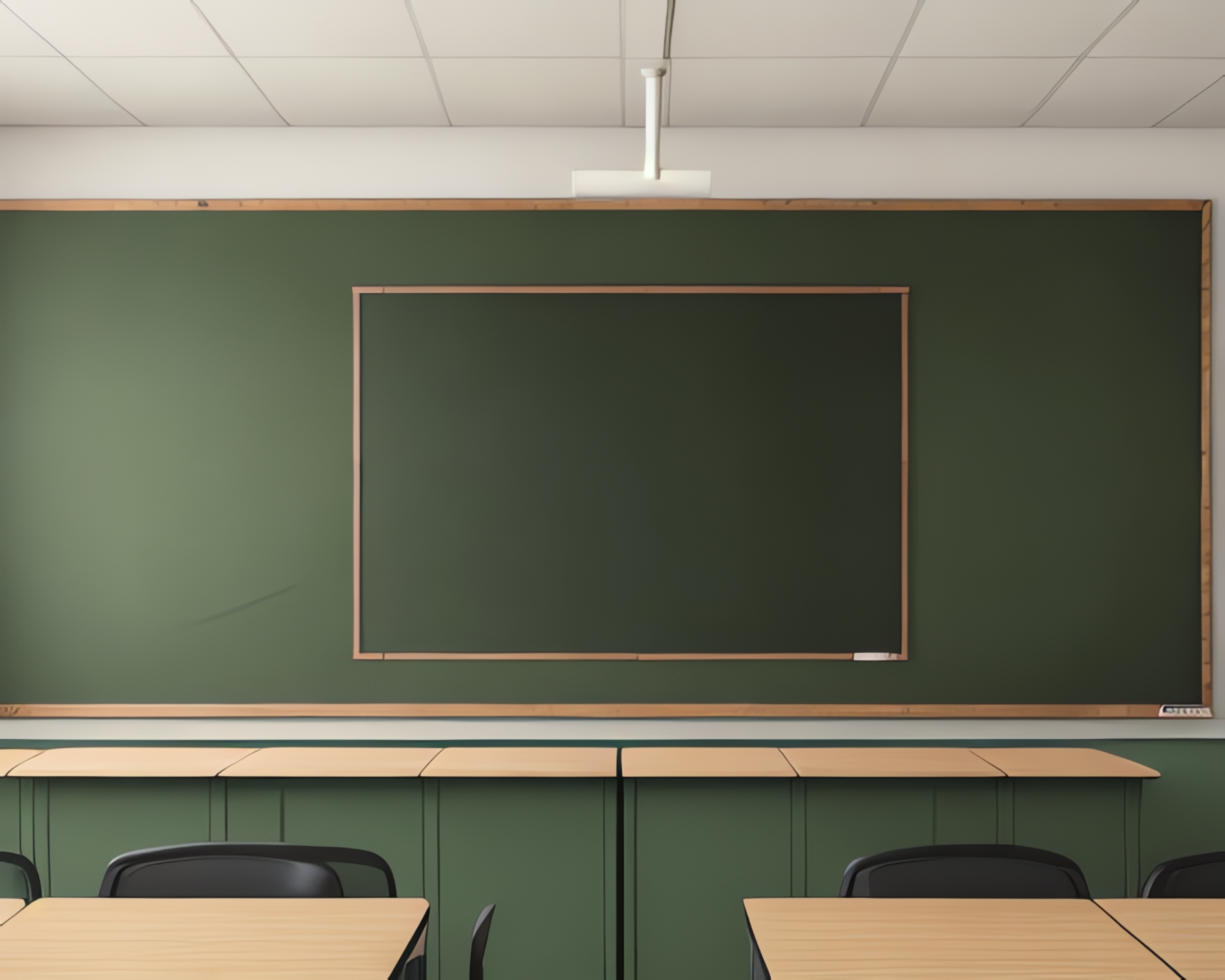 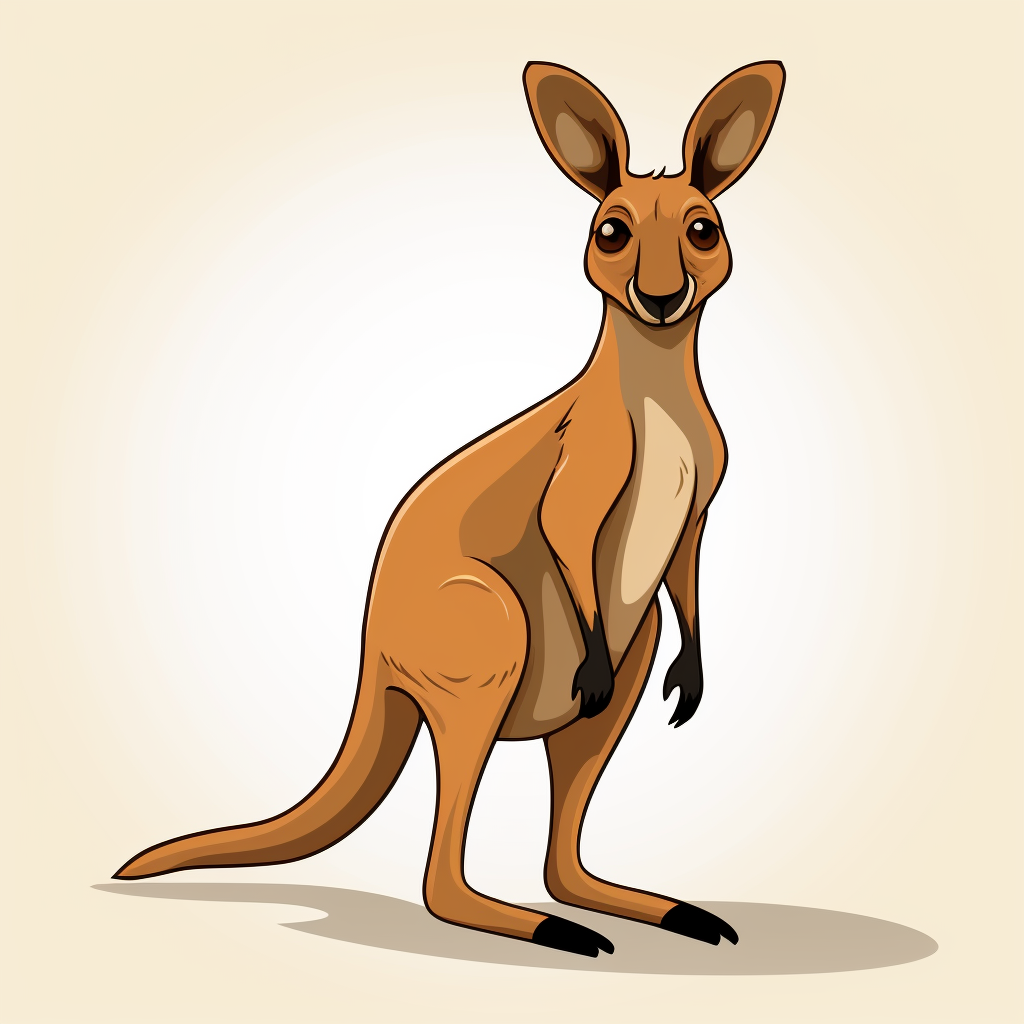 Ll
Jj
Kk
Ii
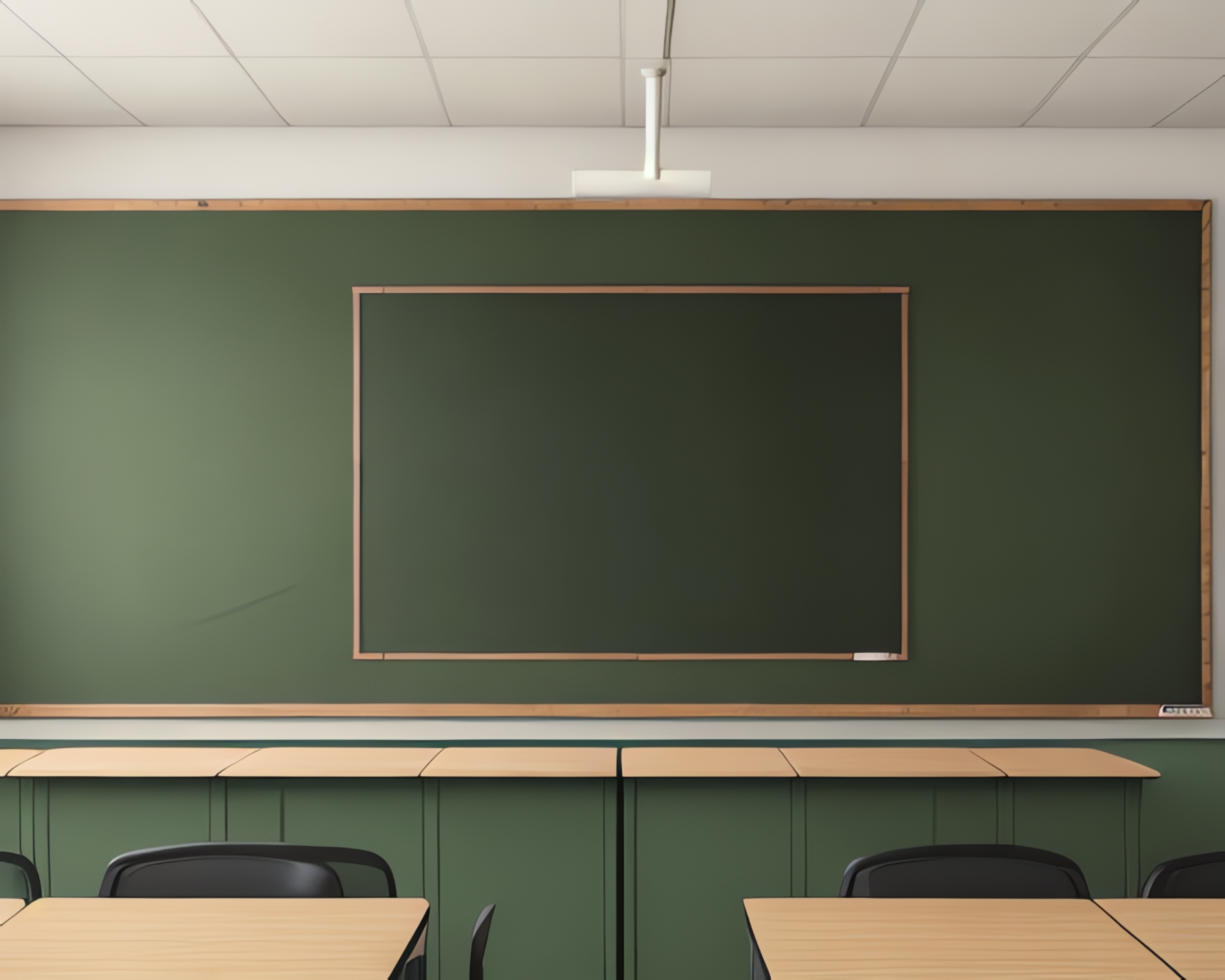 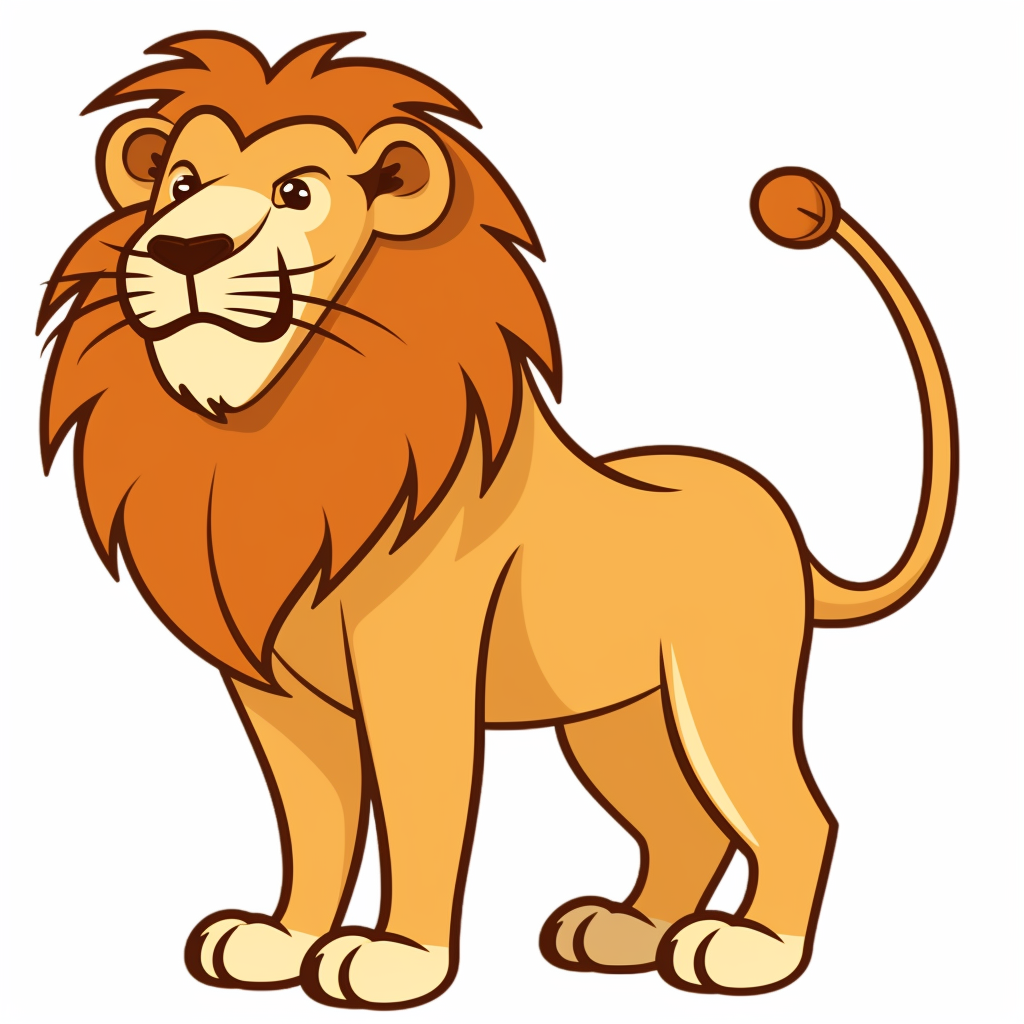 Ll
Jj
Kk
Ii
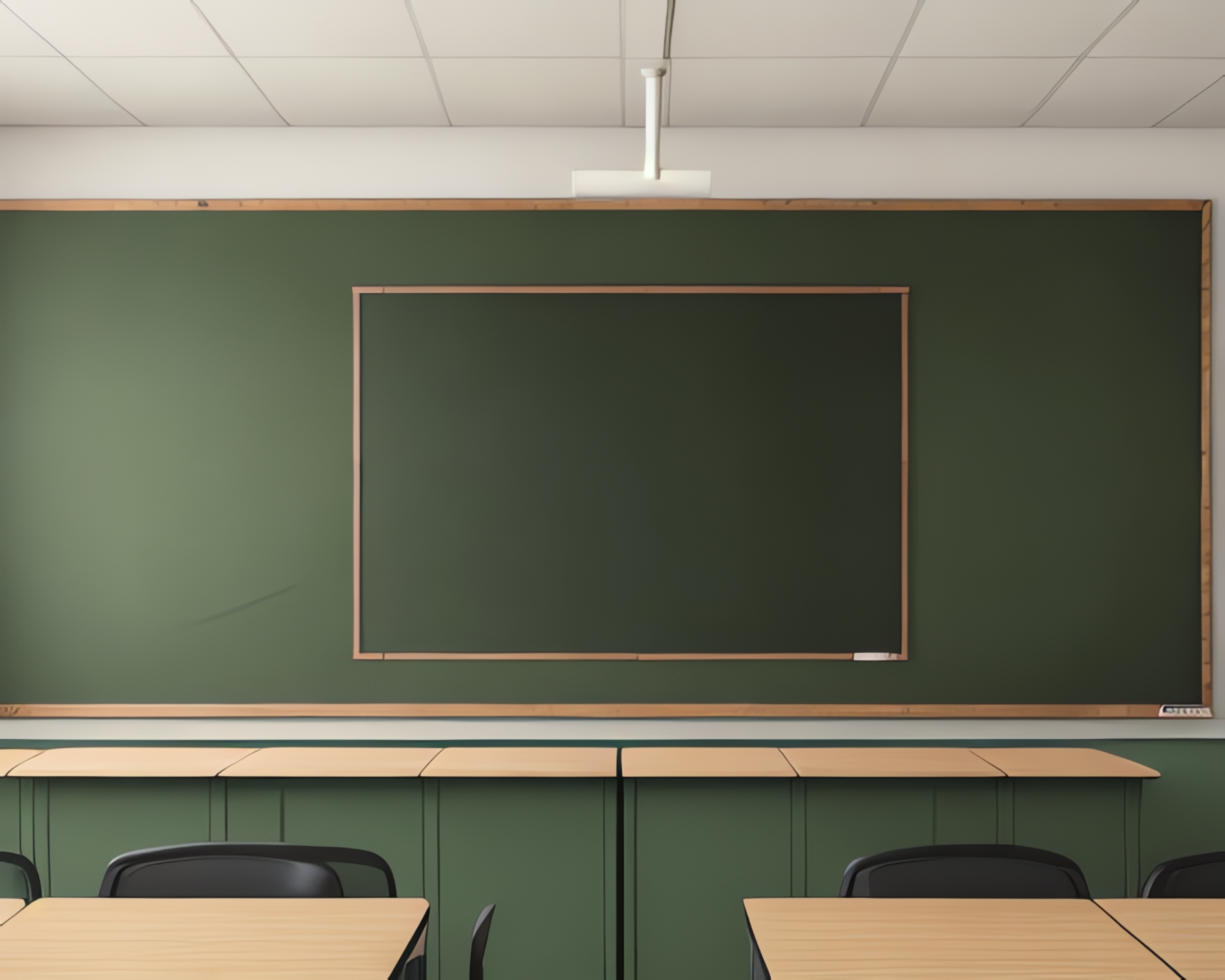 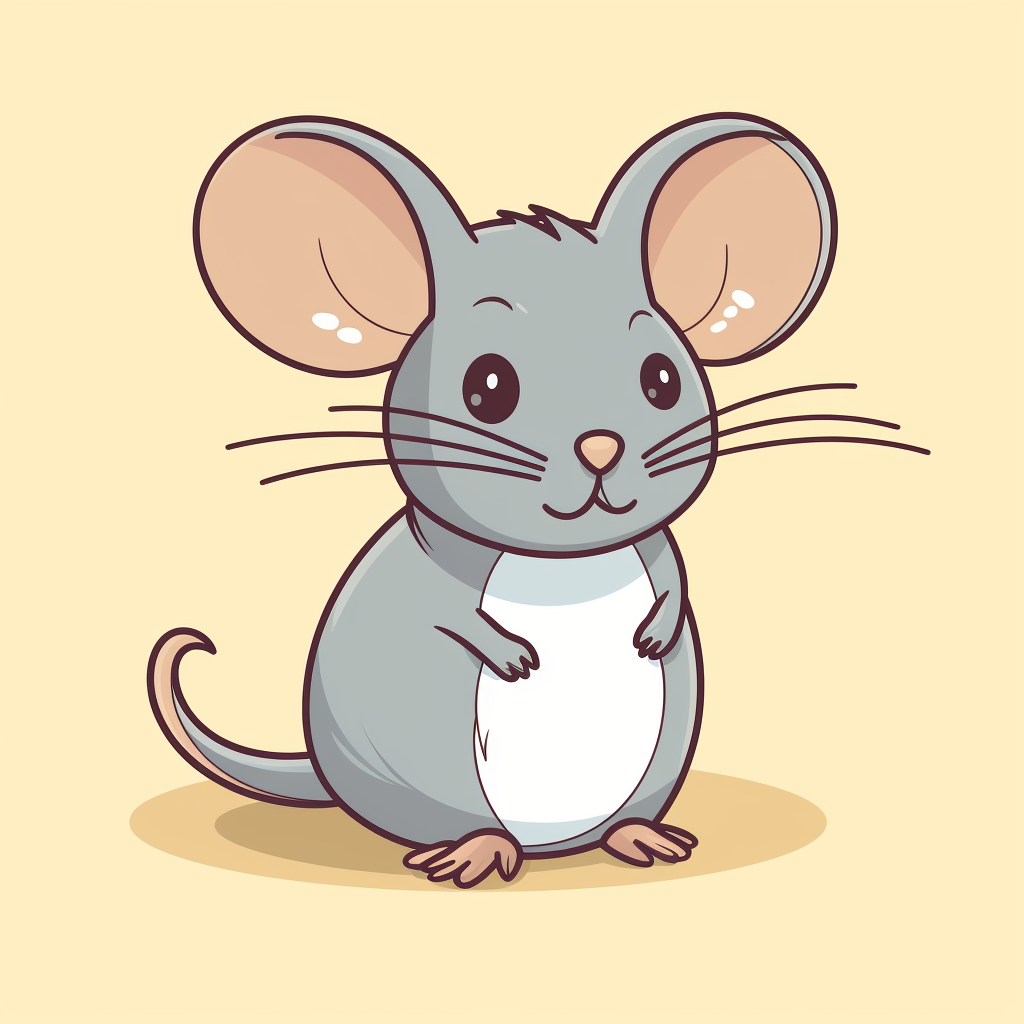 Pp
Nn
Oo
Mm
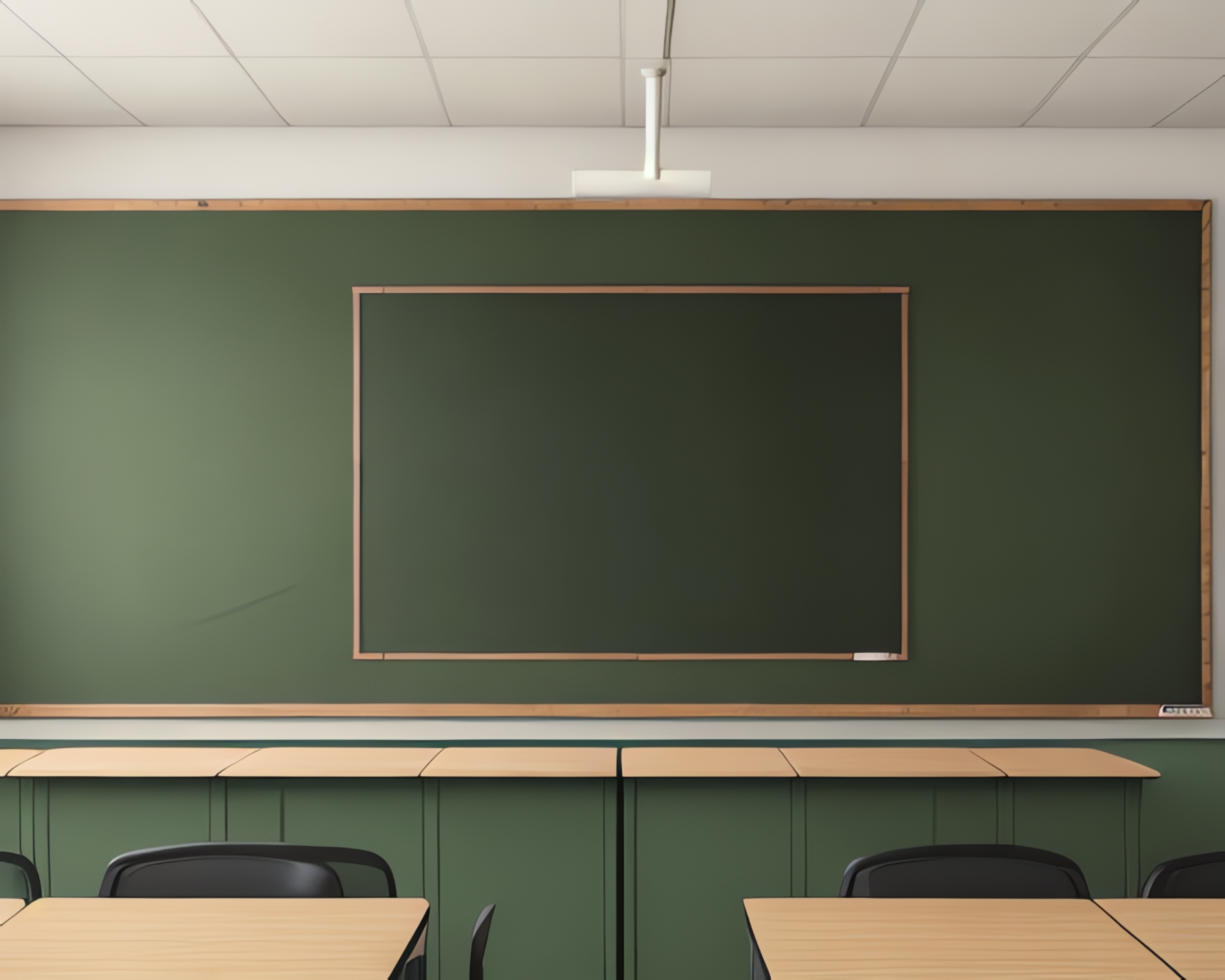 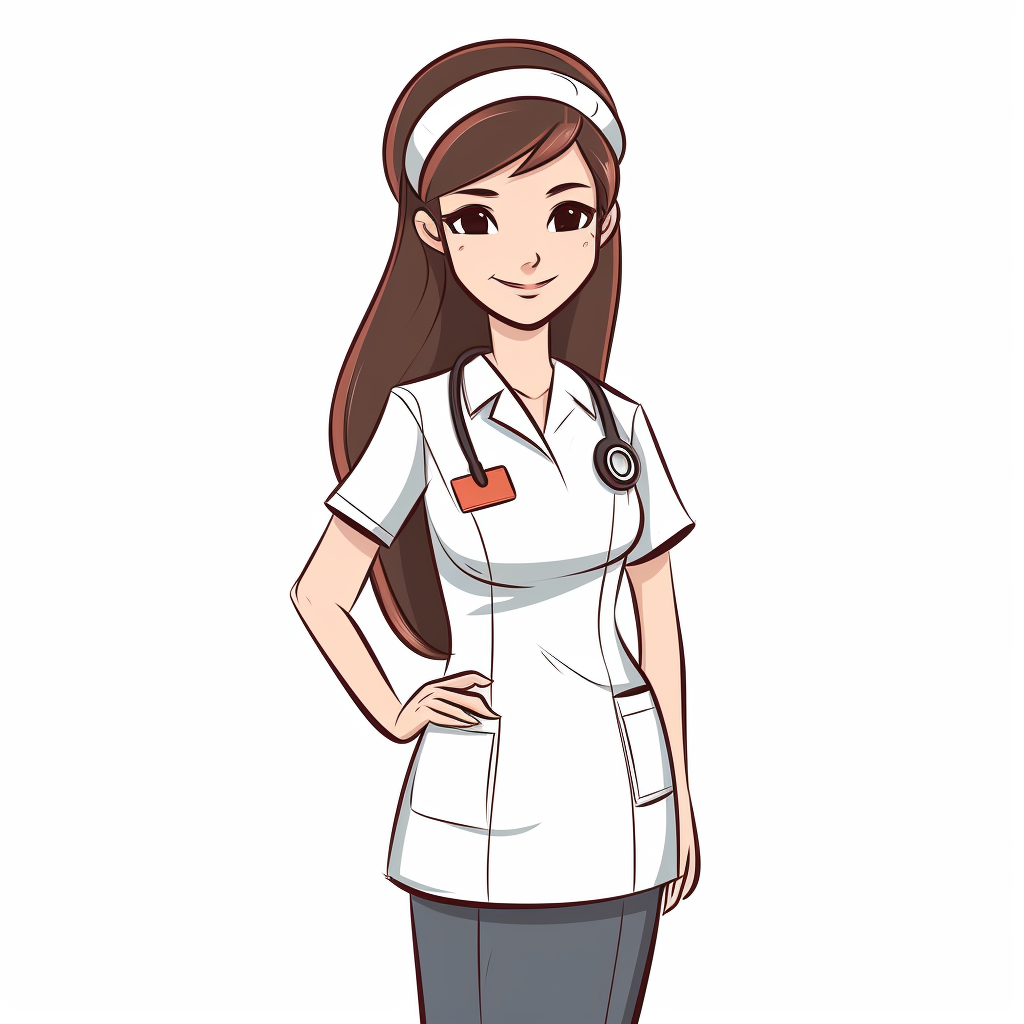 Pp
Nn
Oo
Mm
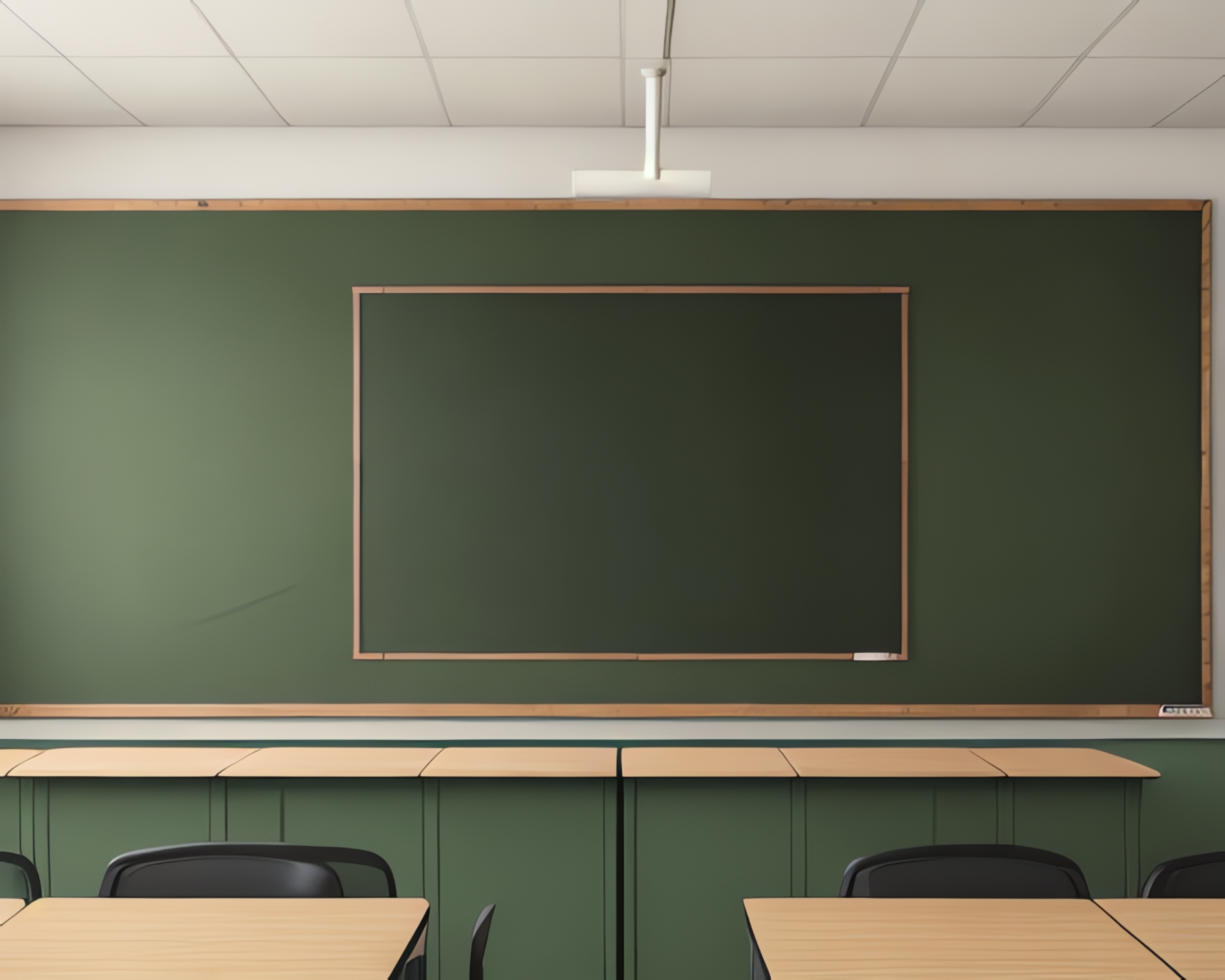 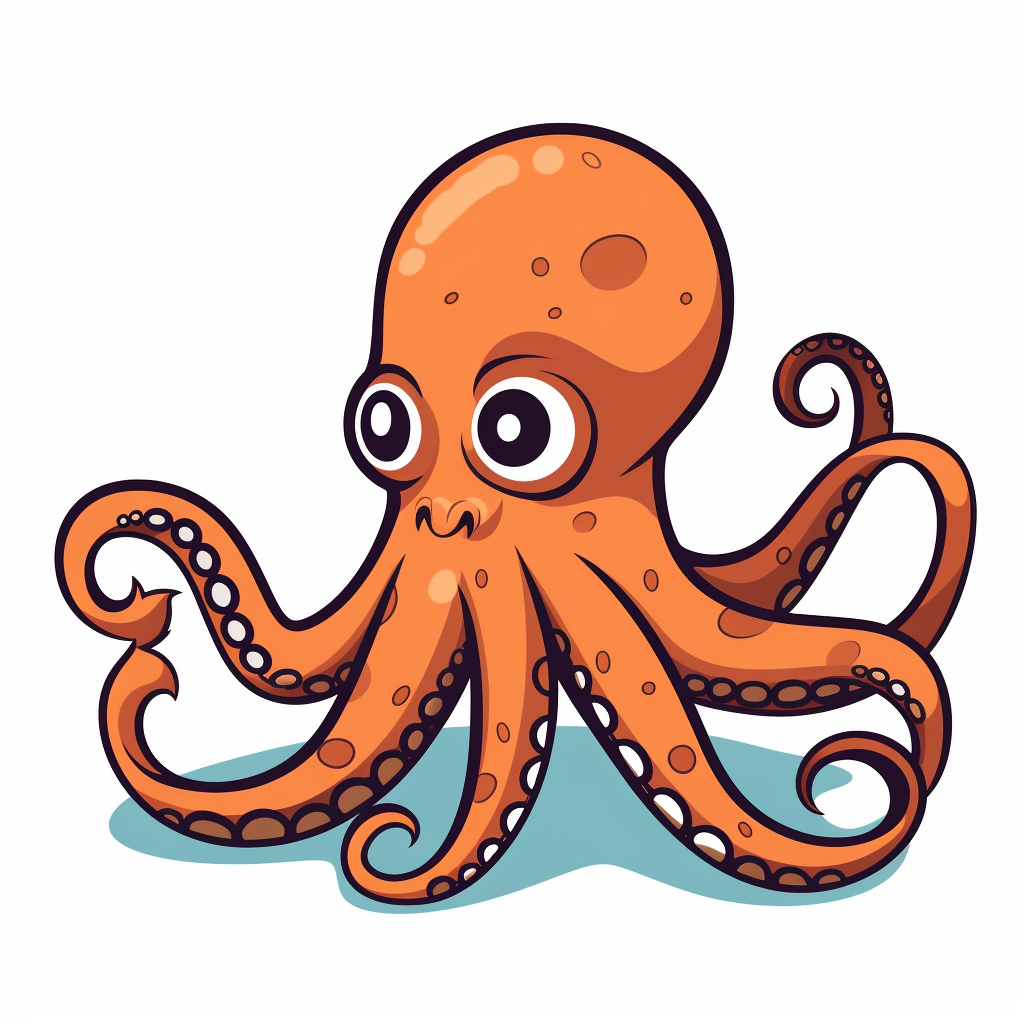 Pp
Nn
Oo
Mm
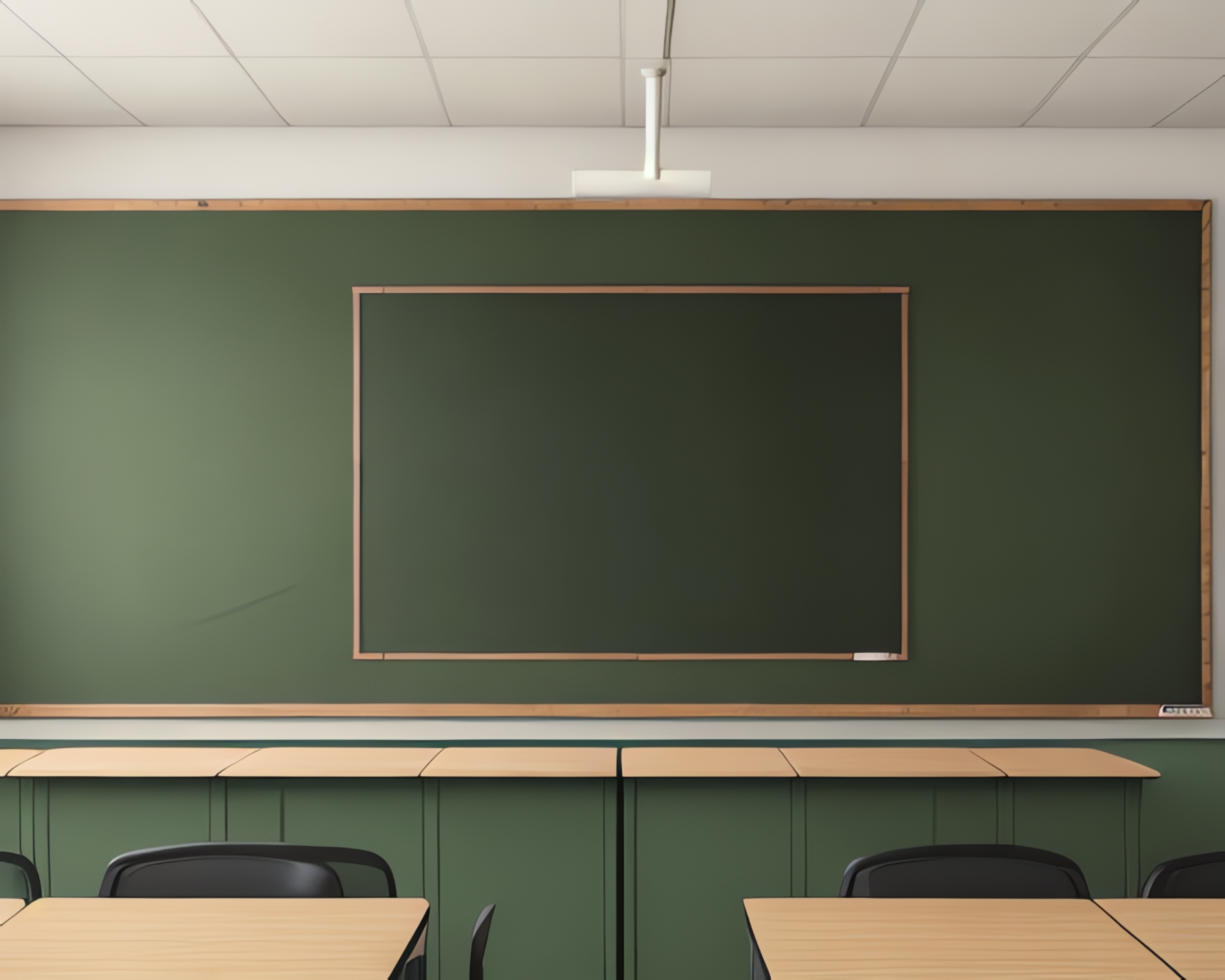 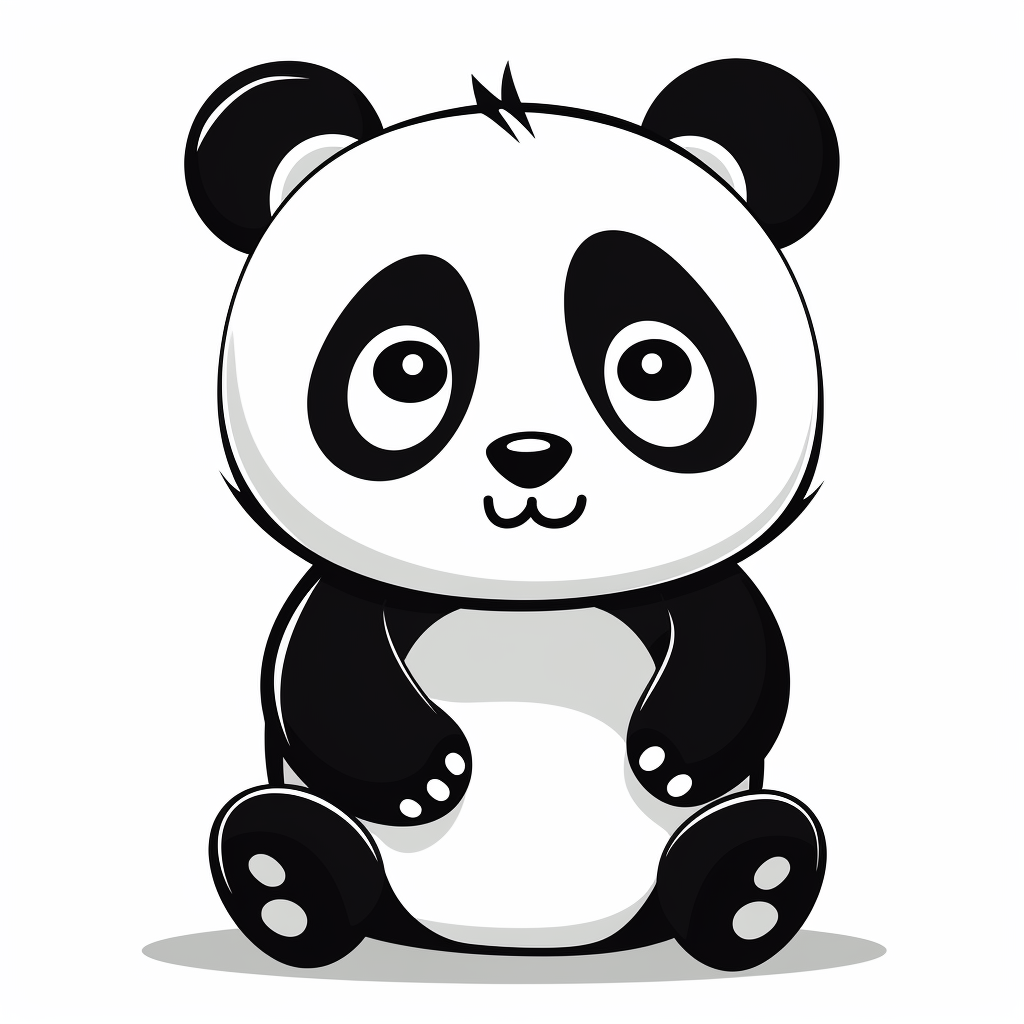 Pp
Nn
Oo
Mm
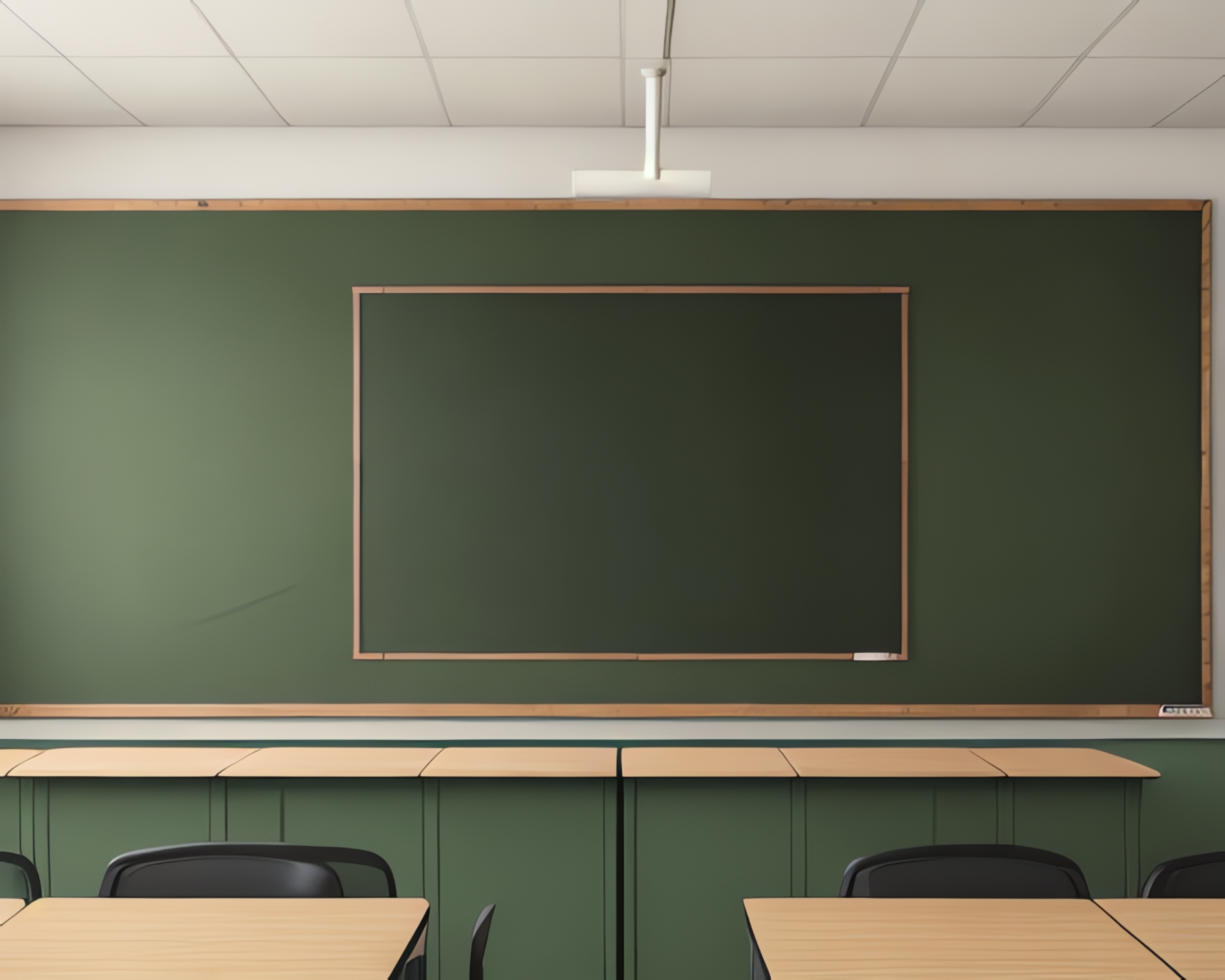 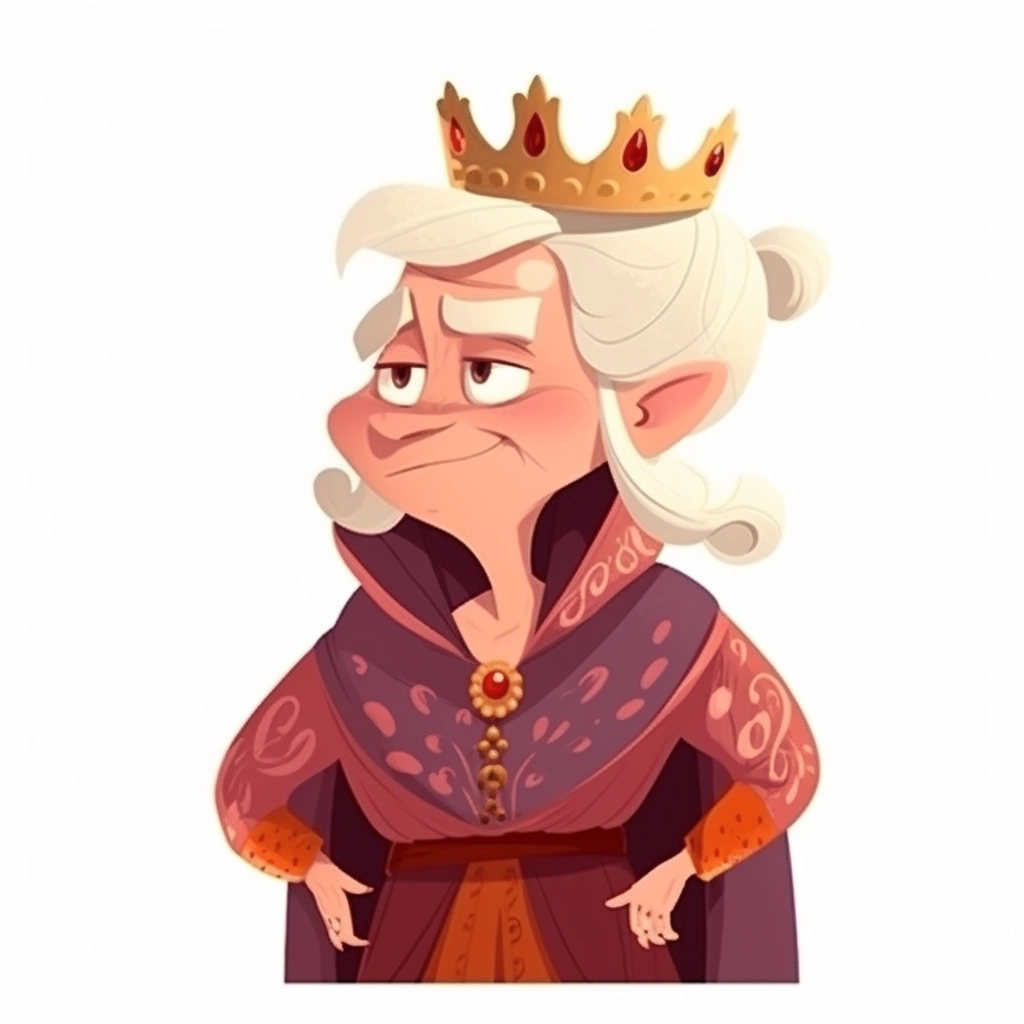 Ss
Tt
Rr
Ss
Qq
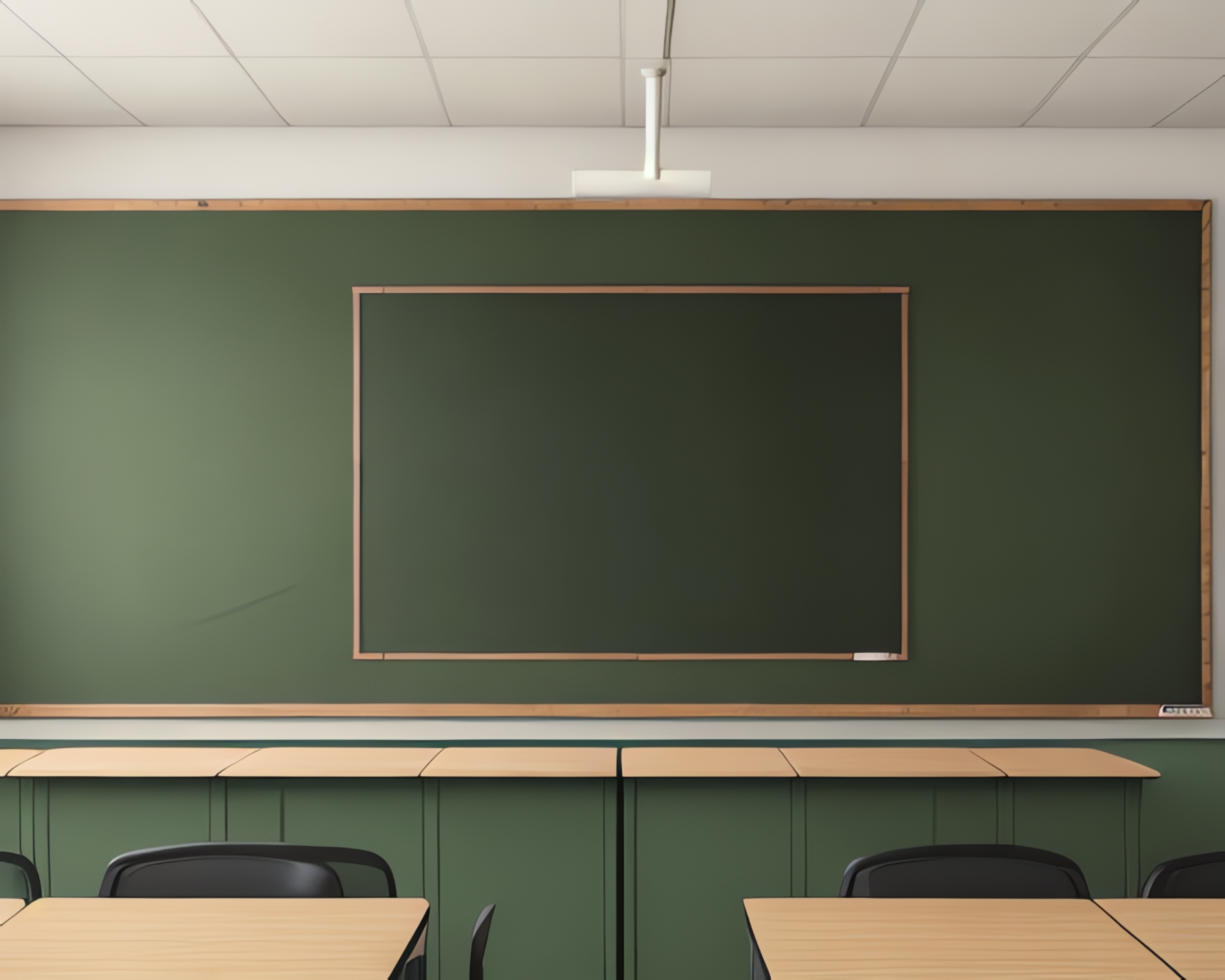 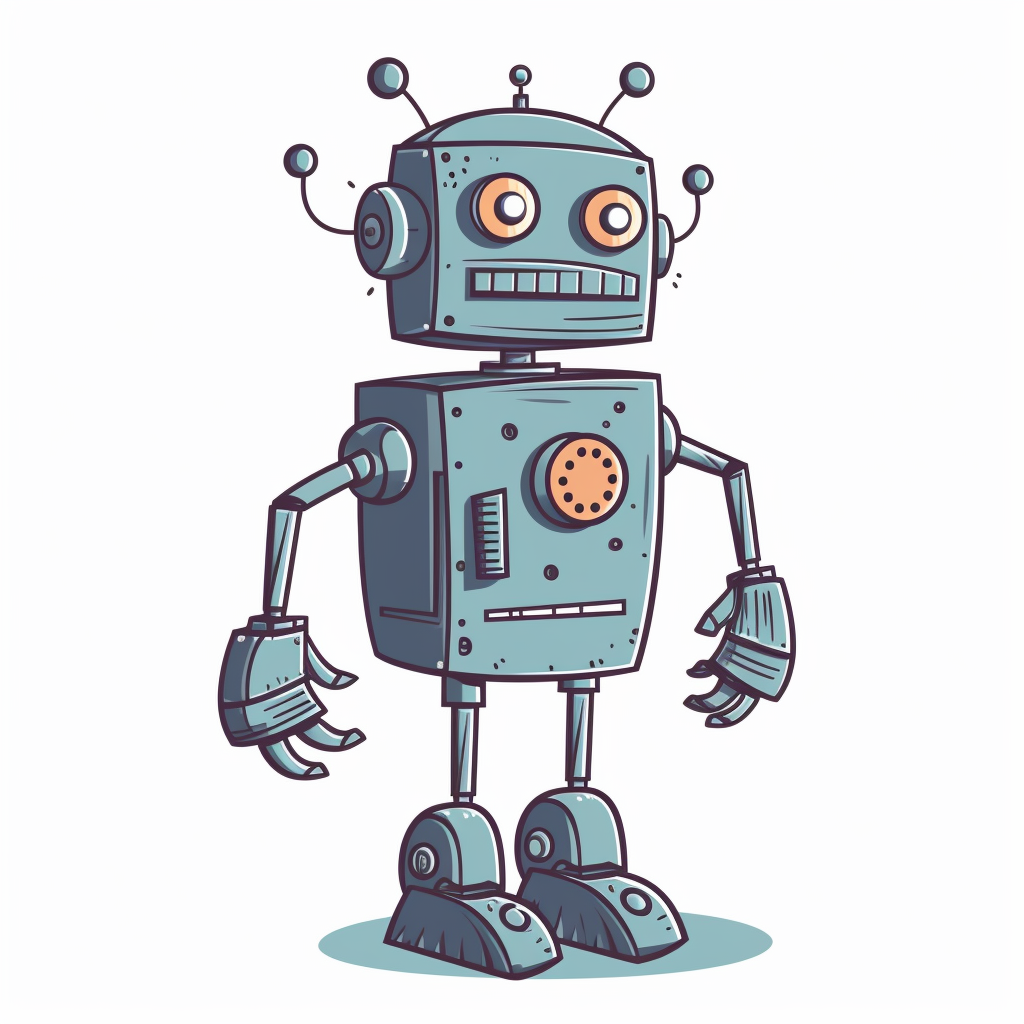 Tt
Rr
Ss
Qq
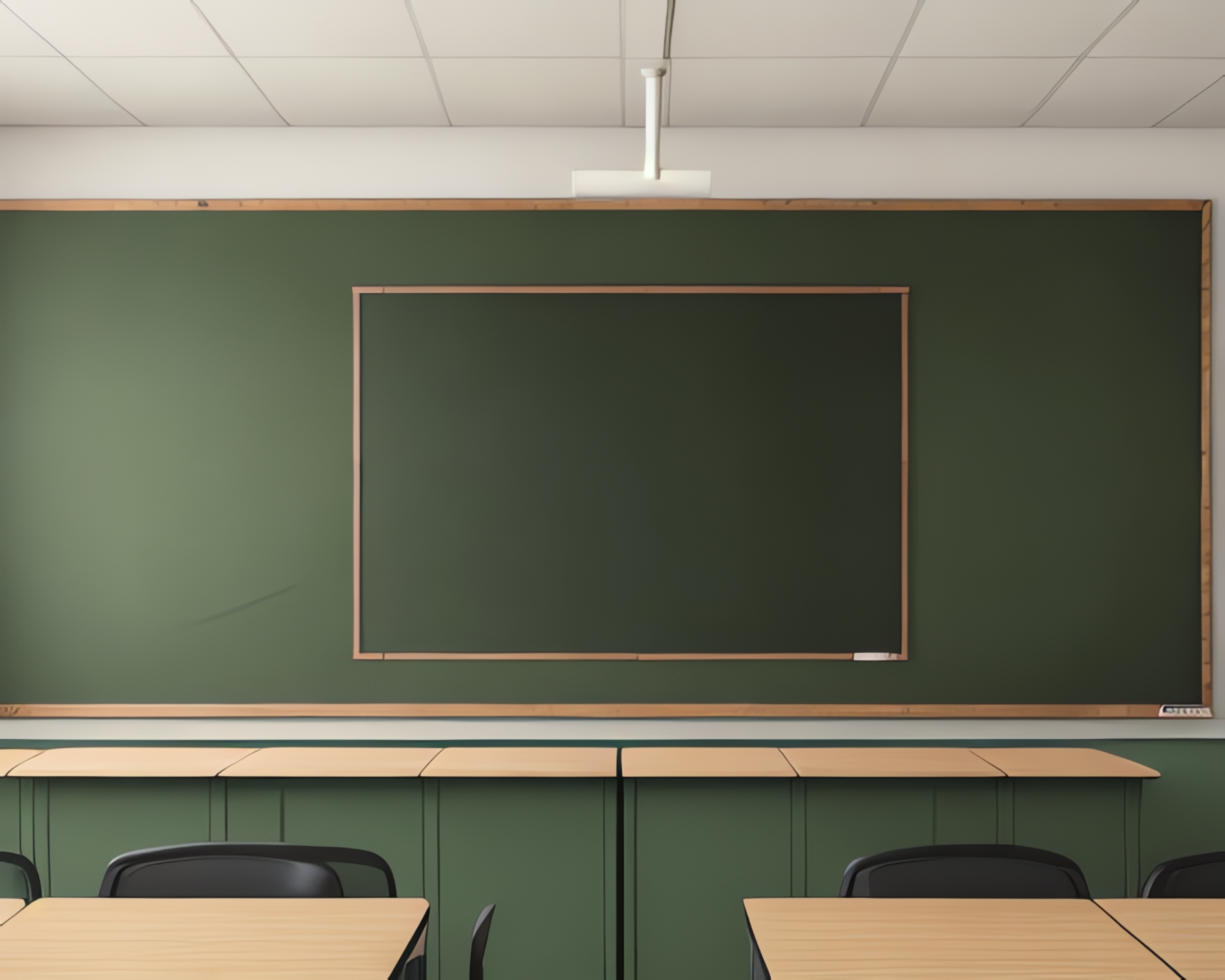 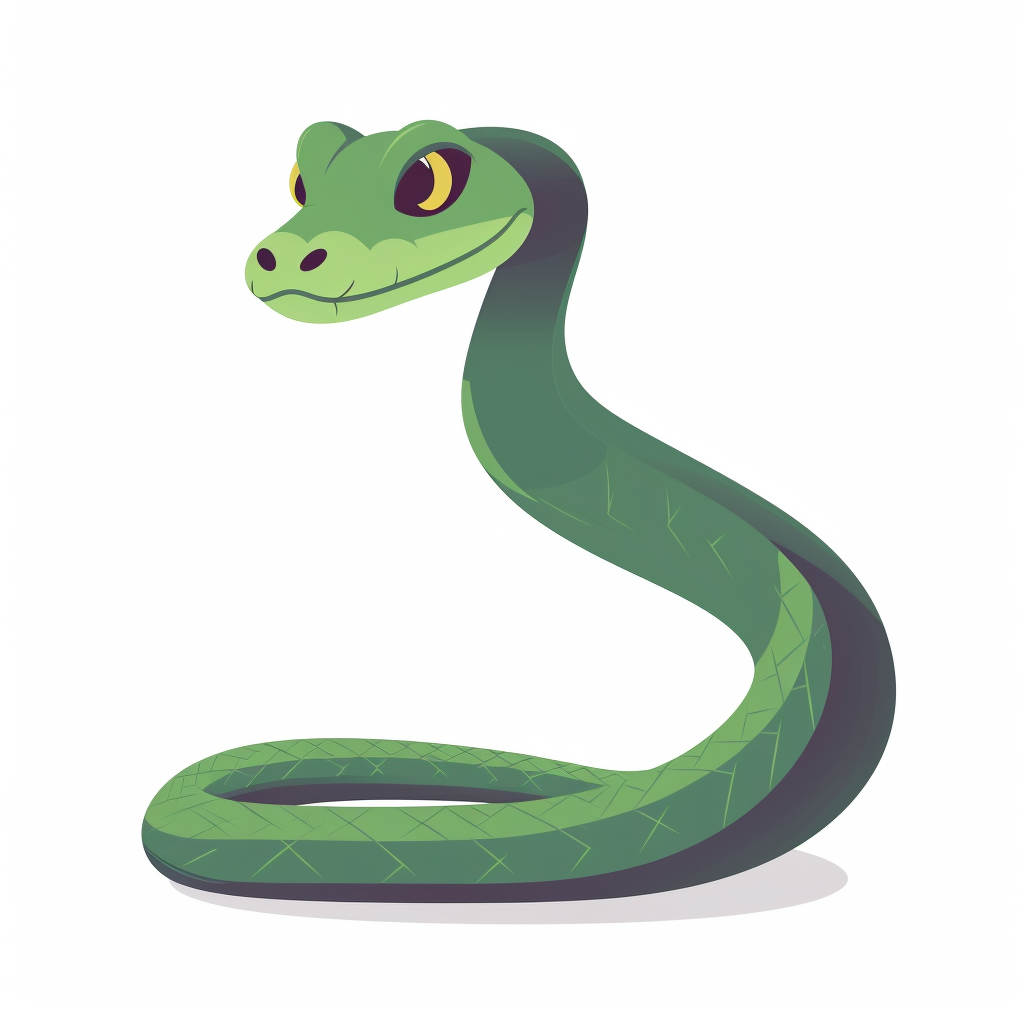 Tt
Rr
Ss
Qq
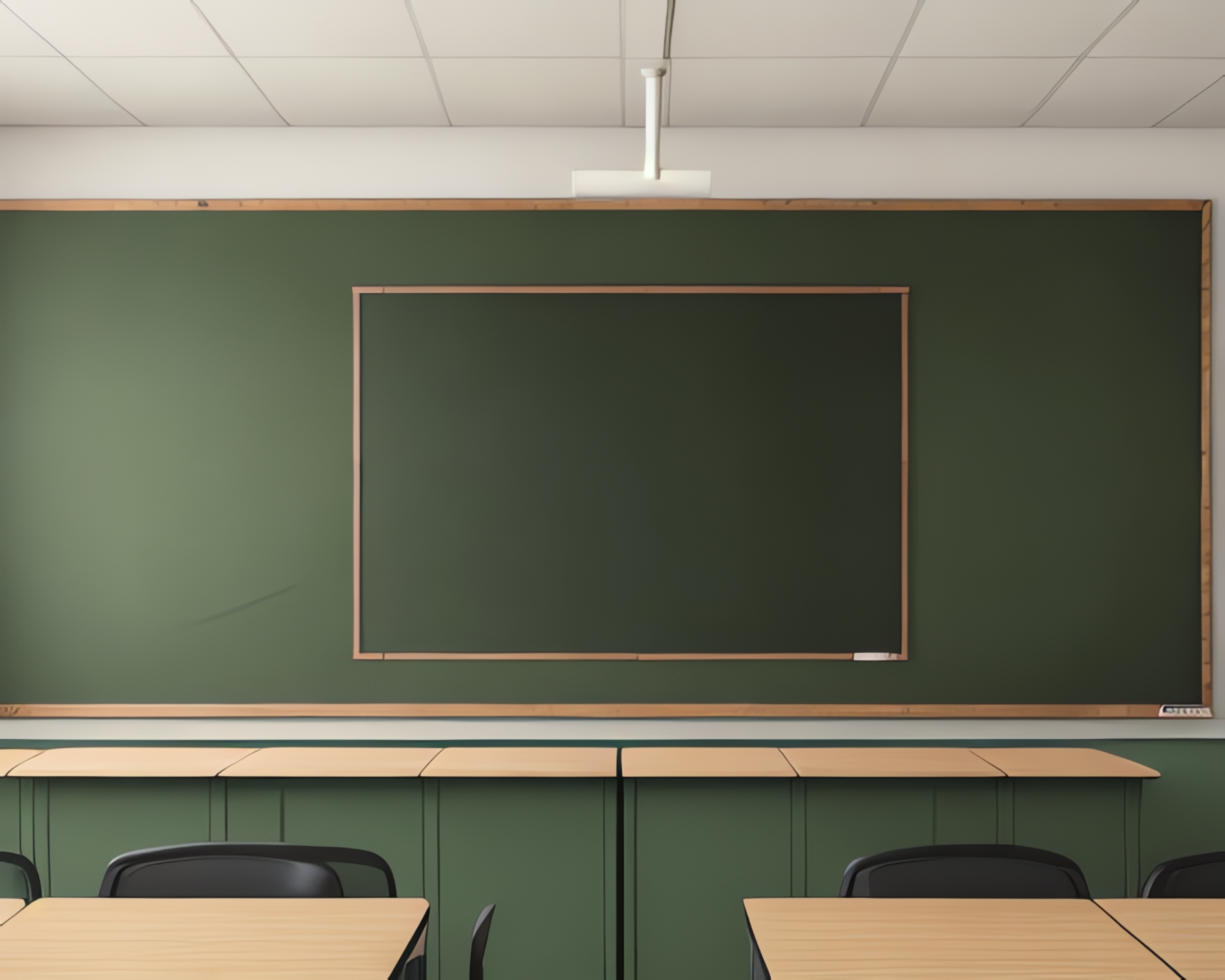 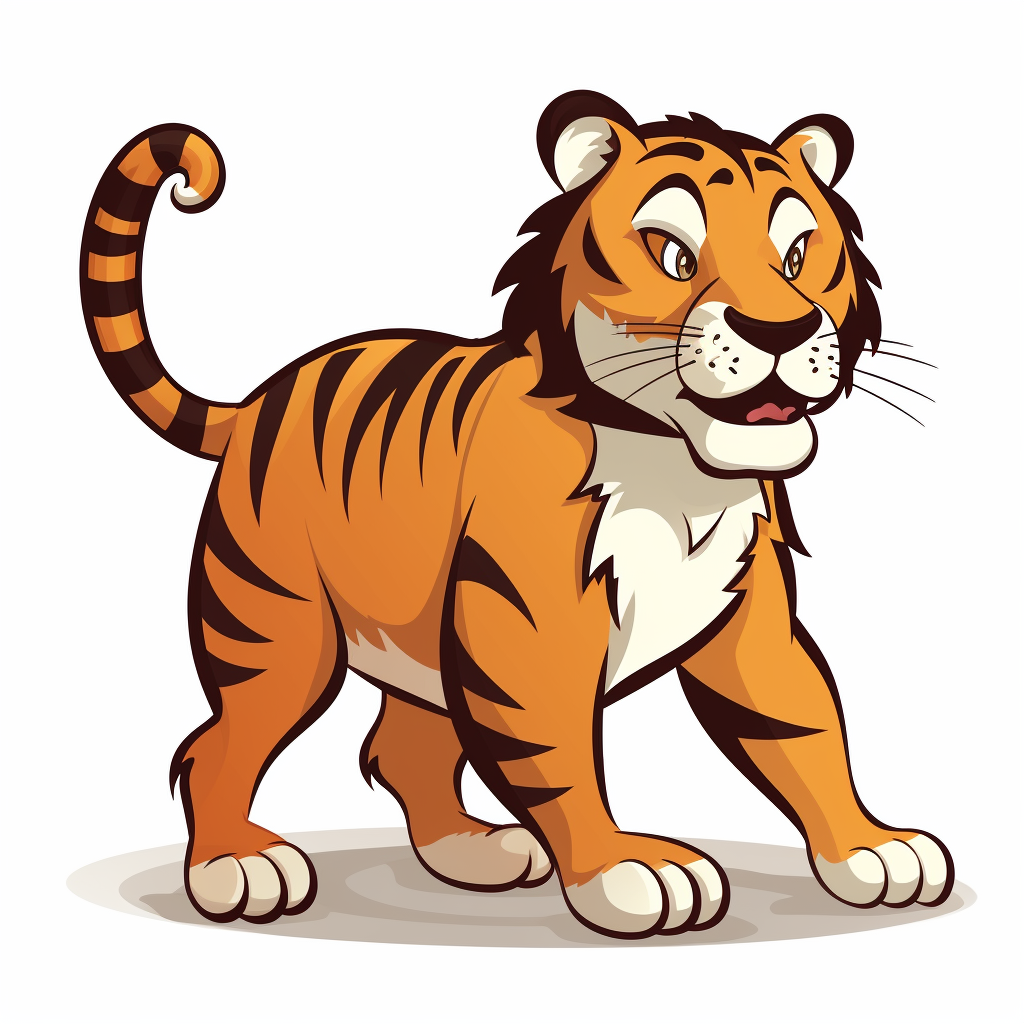 Tt
Rr
Ss
Qq
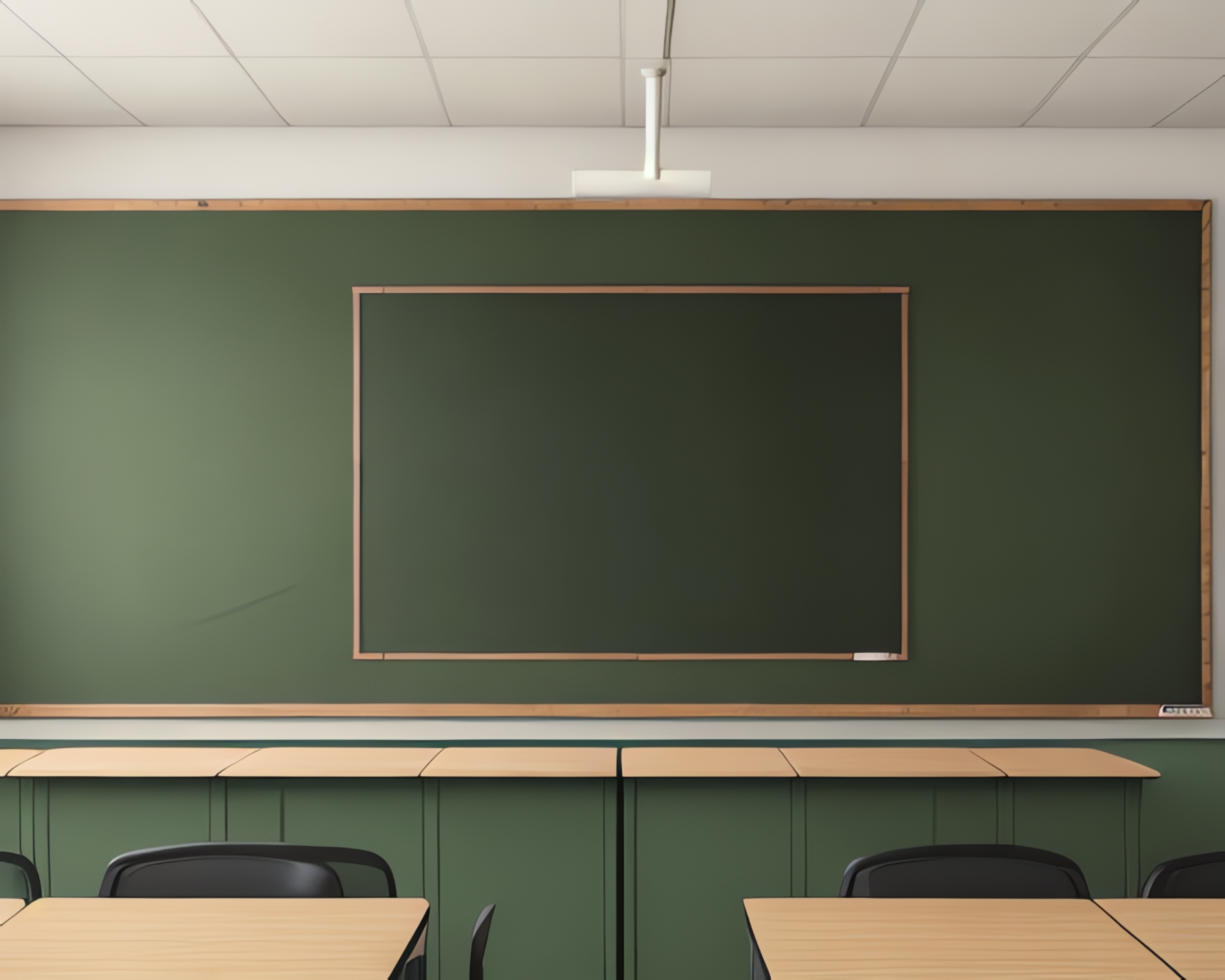 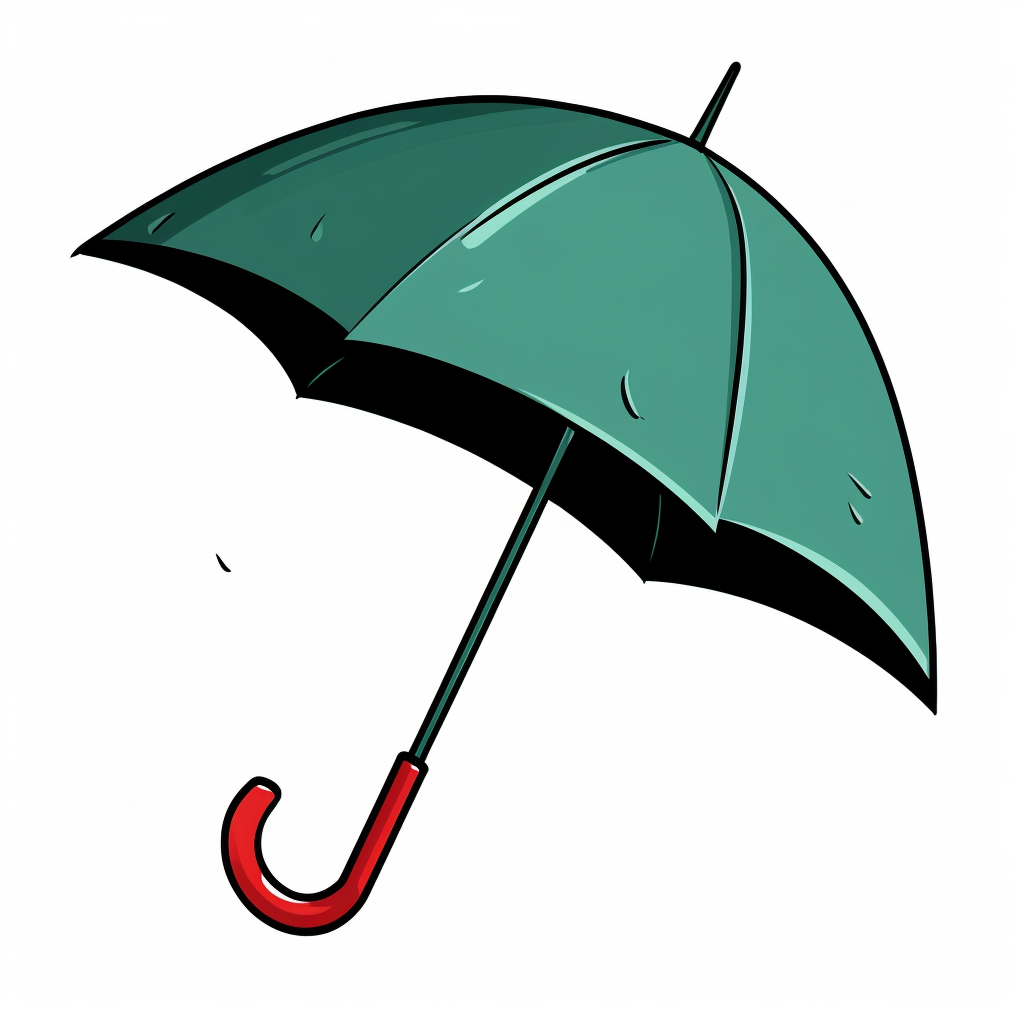 Xx
Vv
Ww
Uu
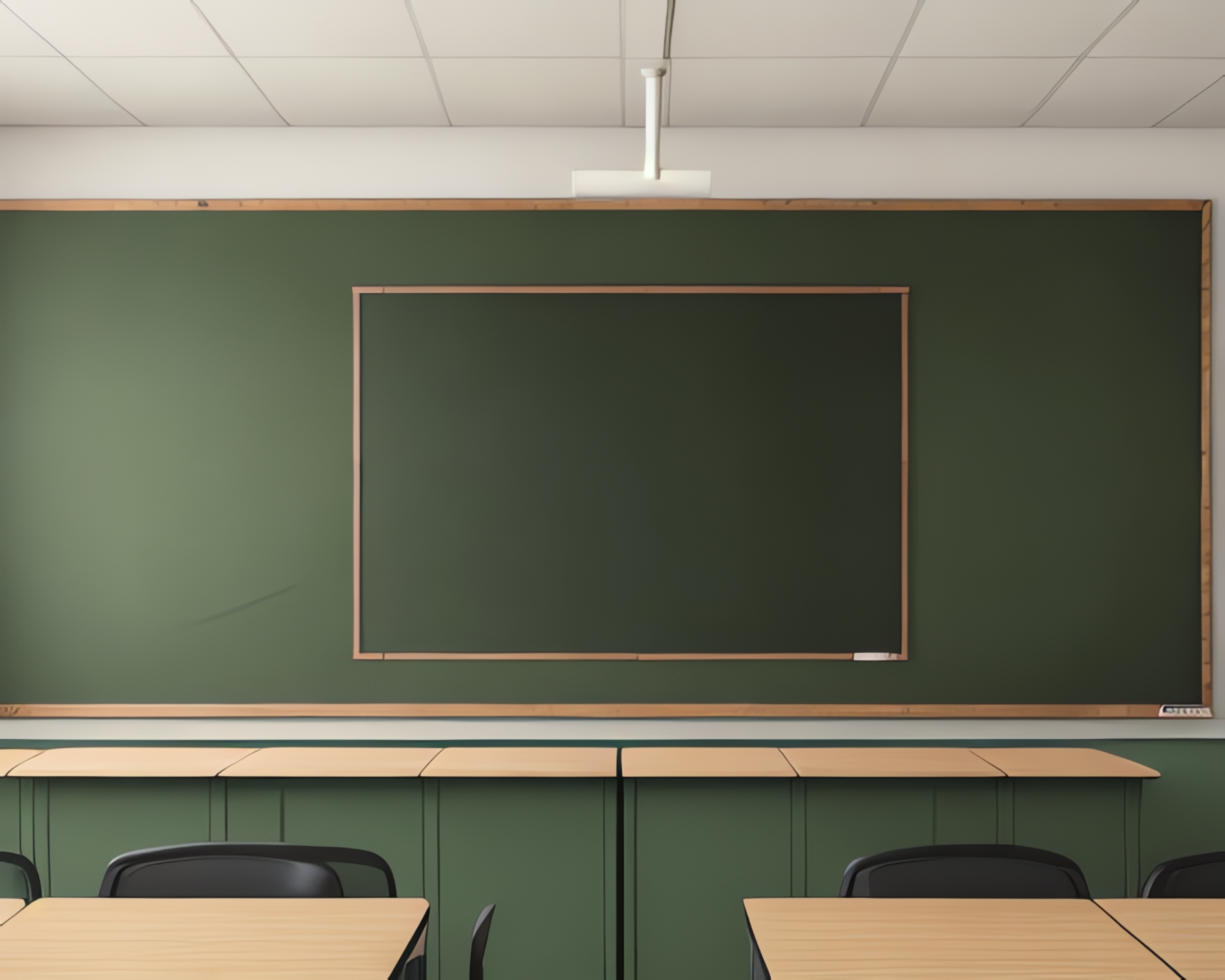 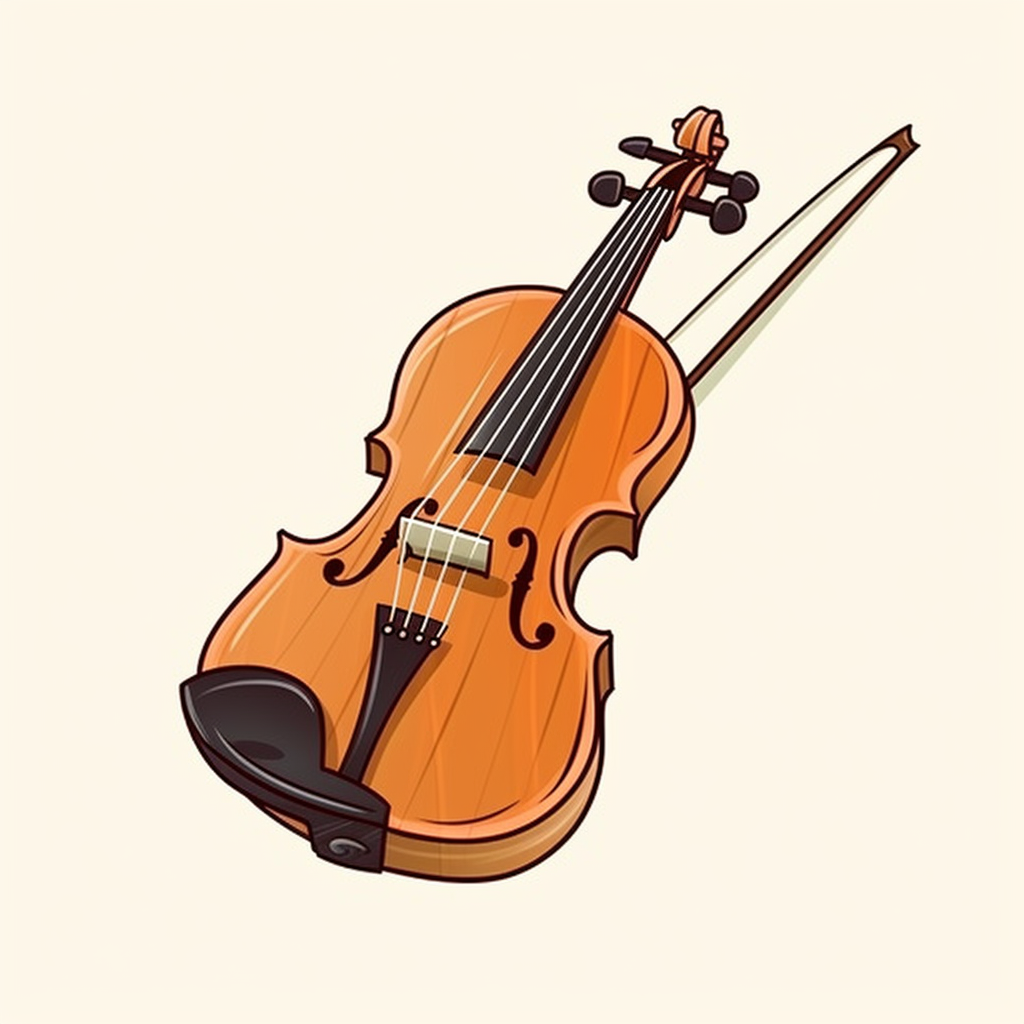 Xx
Vv
Ww
Uu
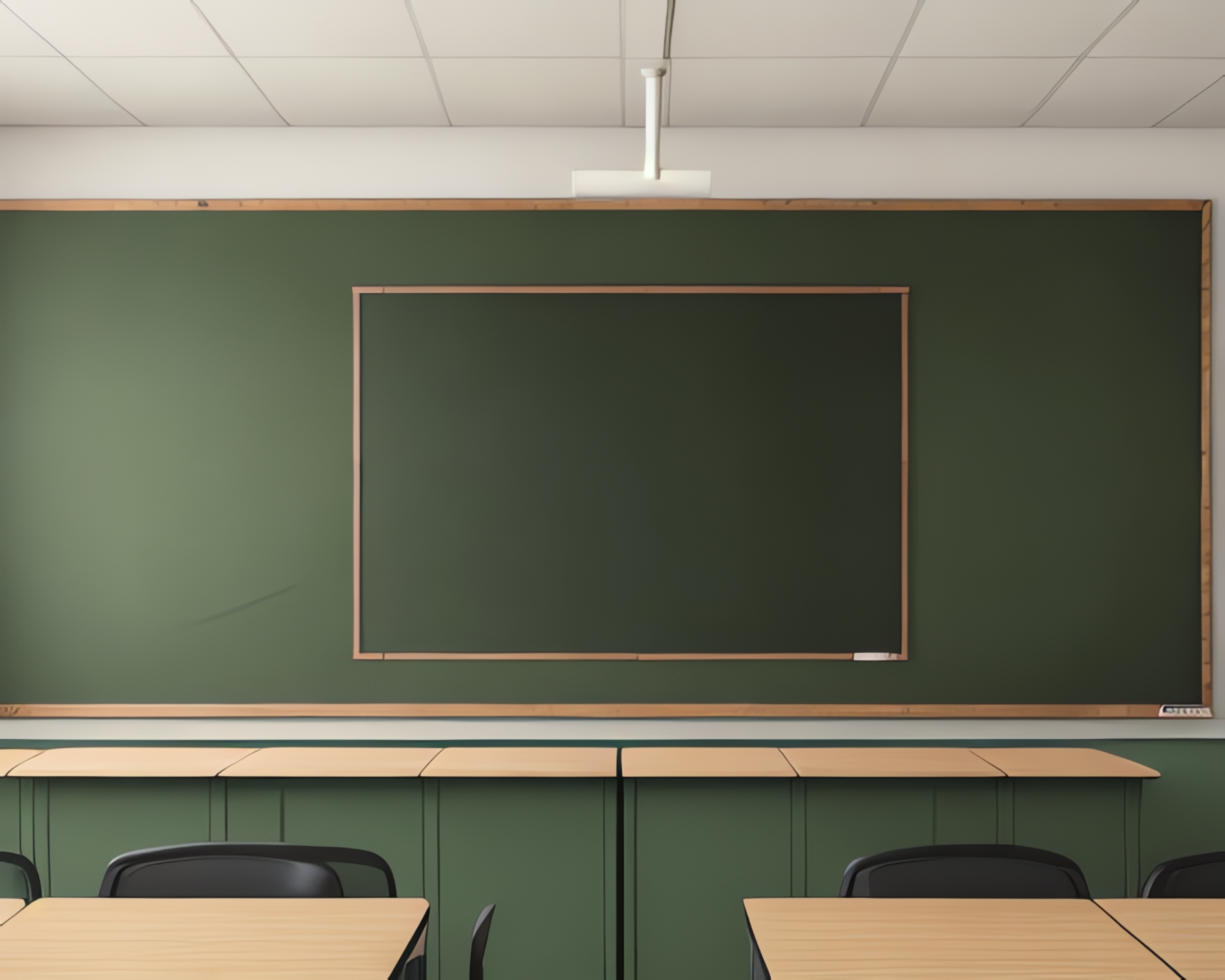 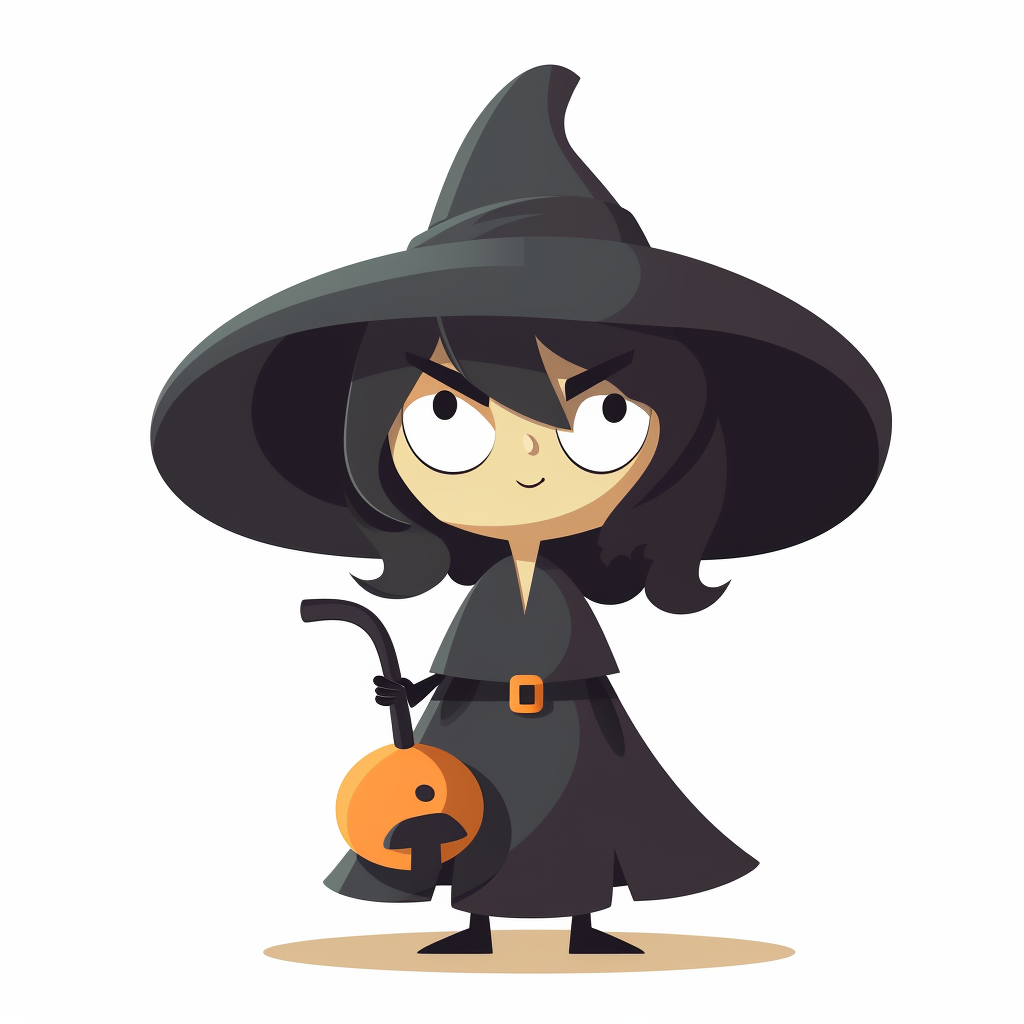 Xx
Vv
Ww
Uu
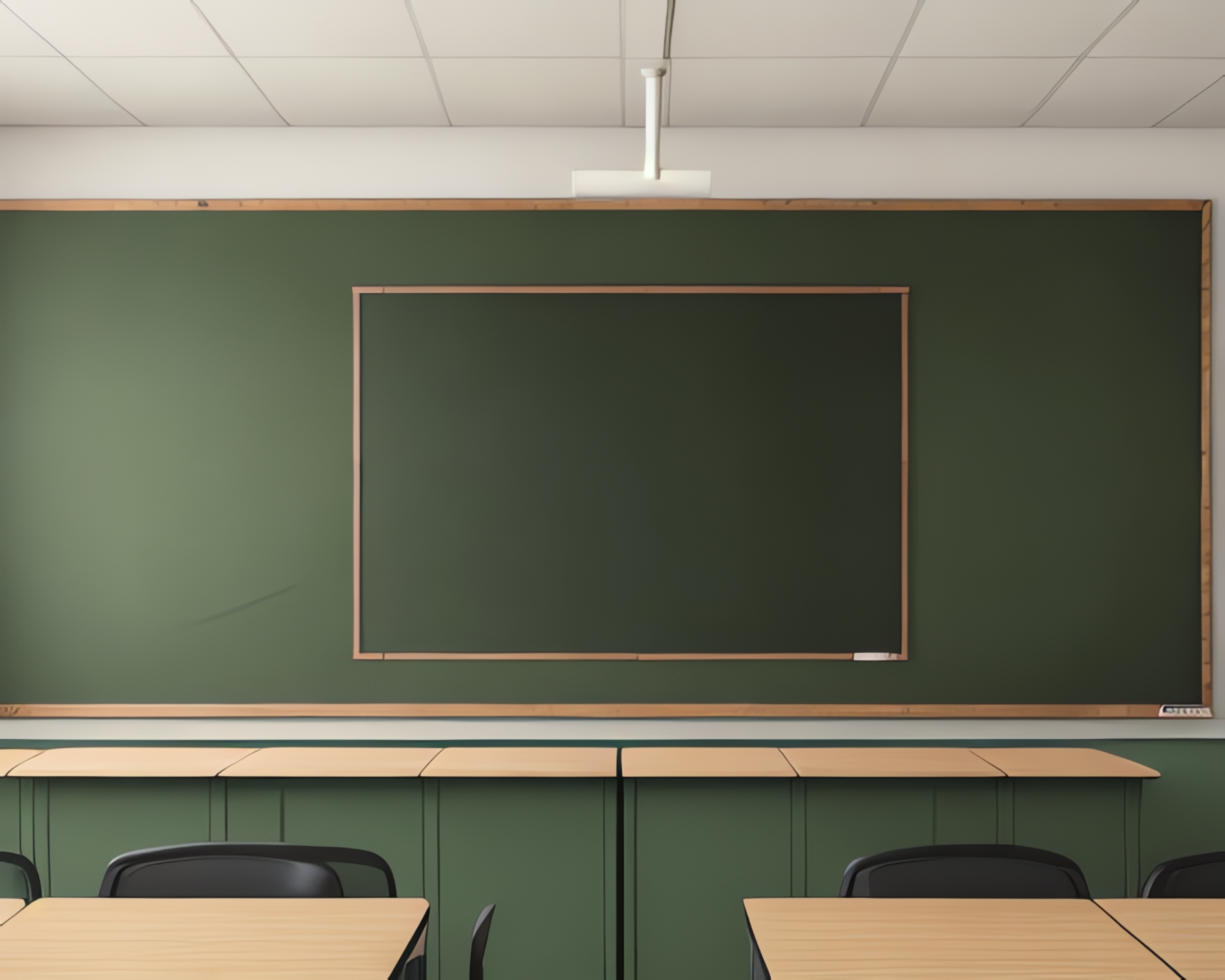 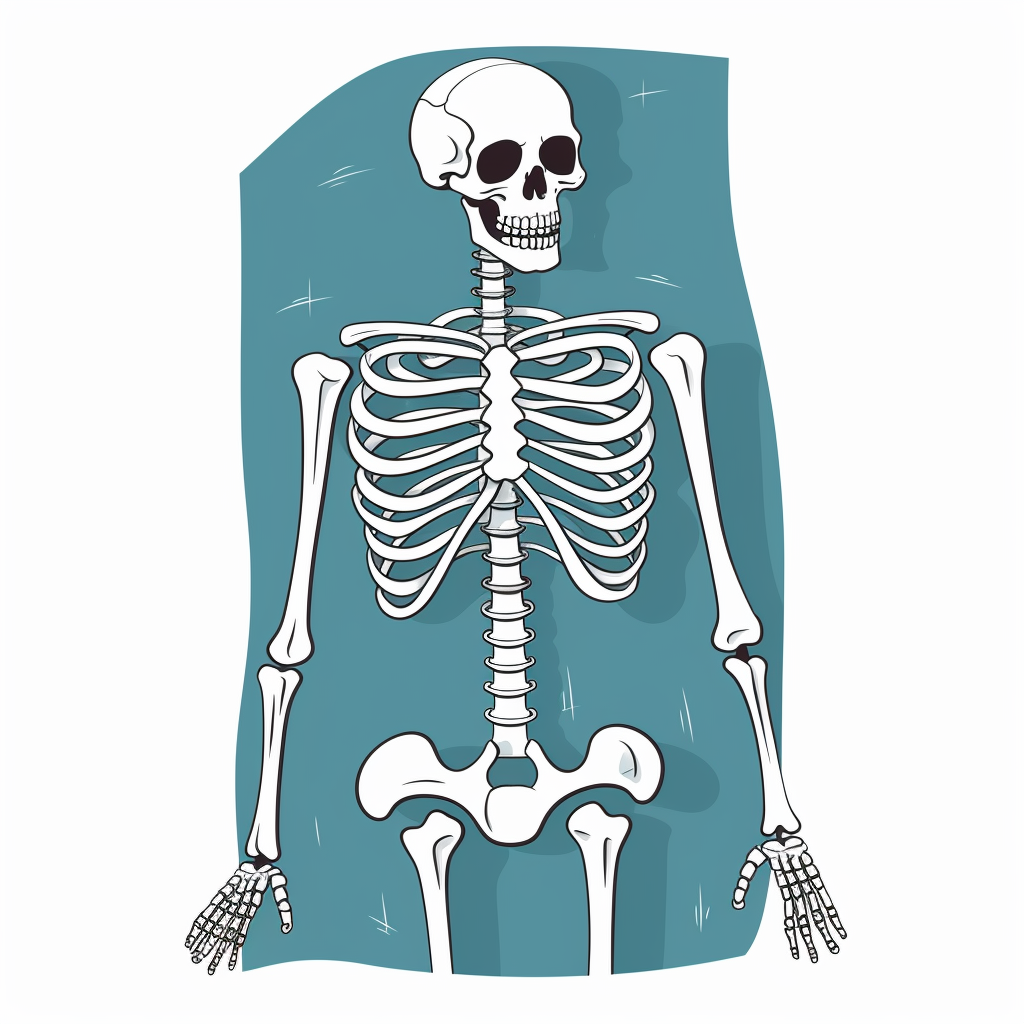 Xx
Vv
Ww
Uu
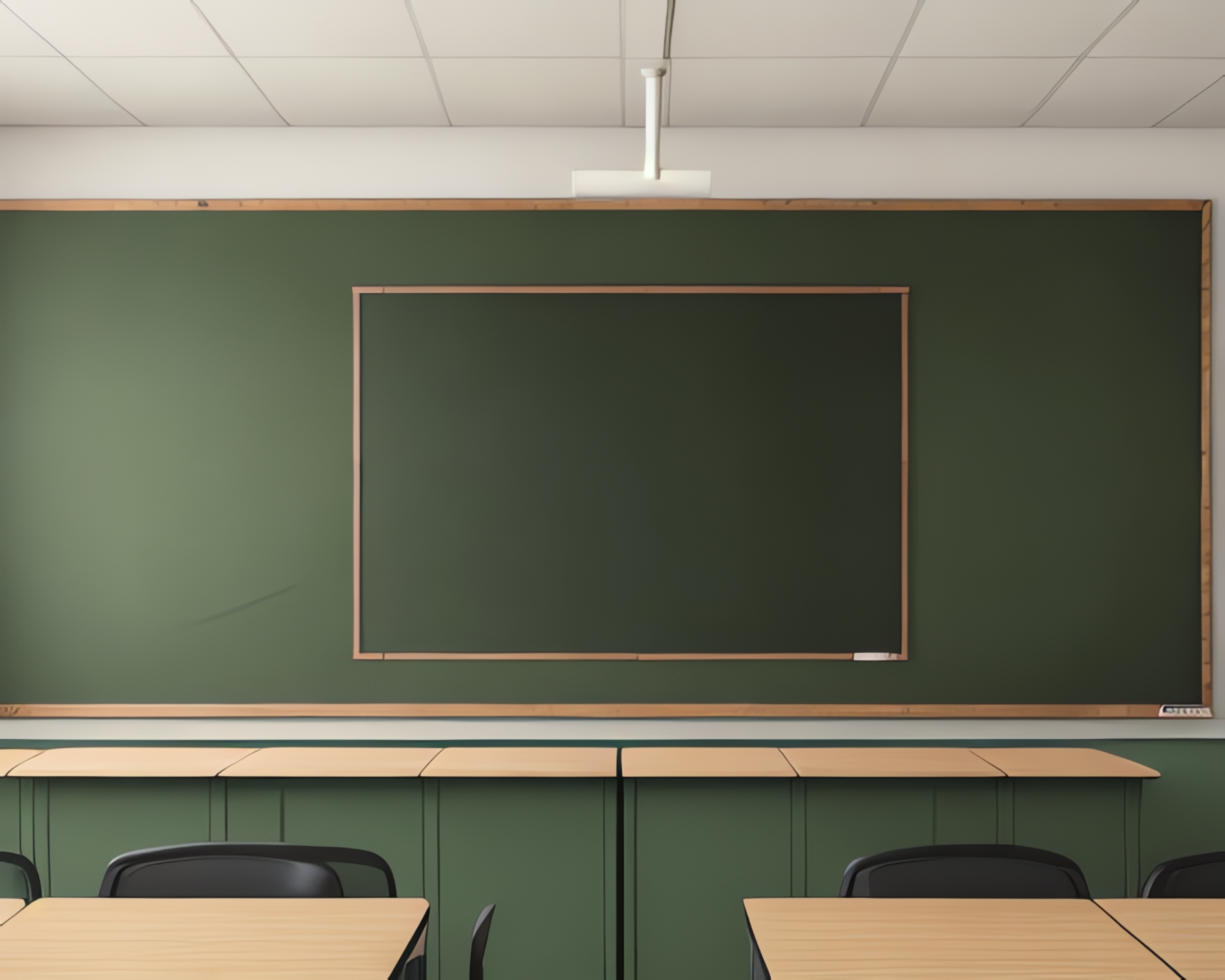 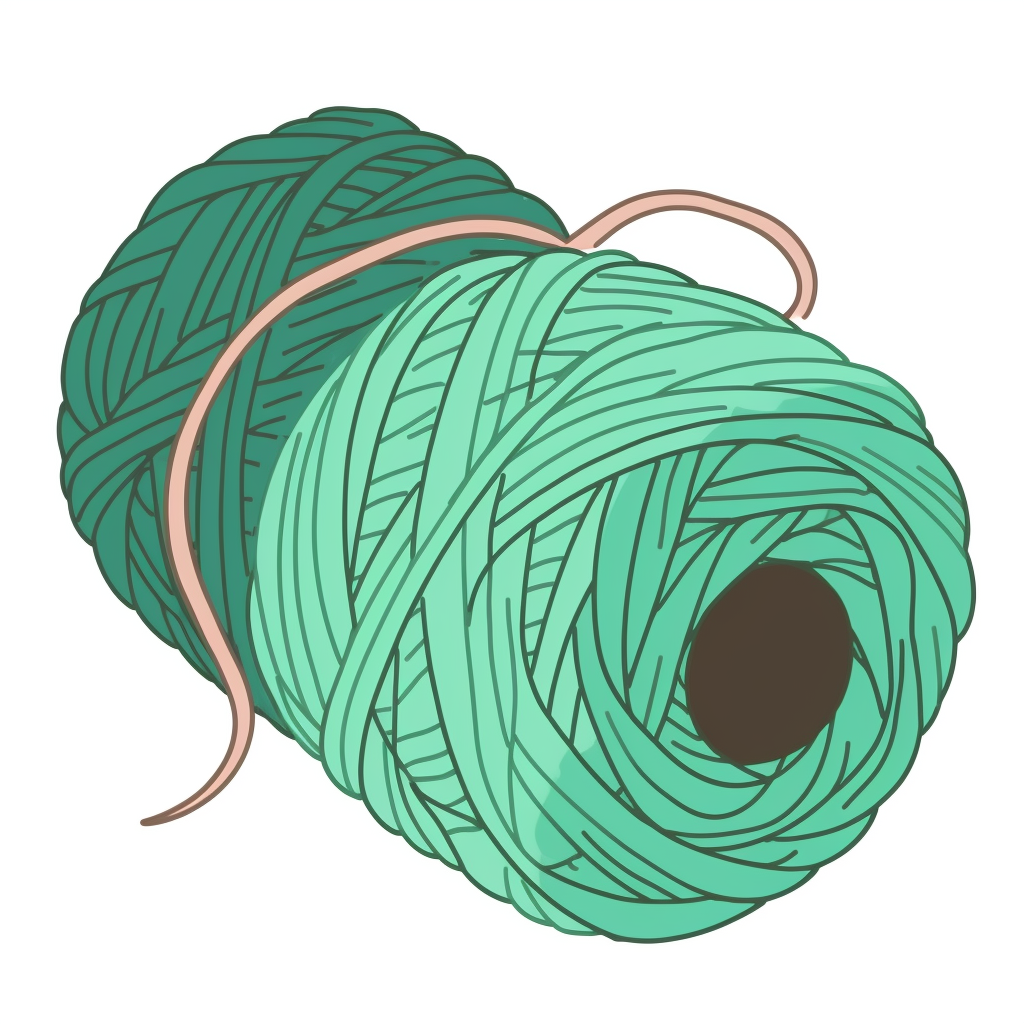 Xx
Zz
Ww
Yy
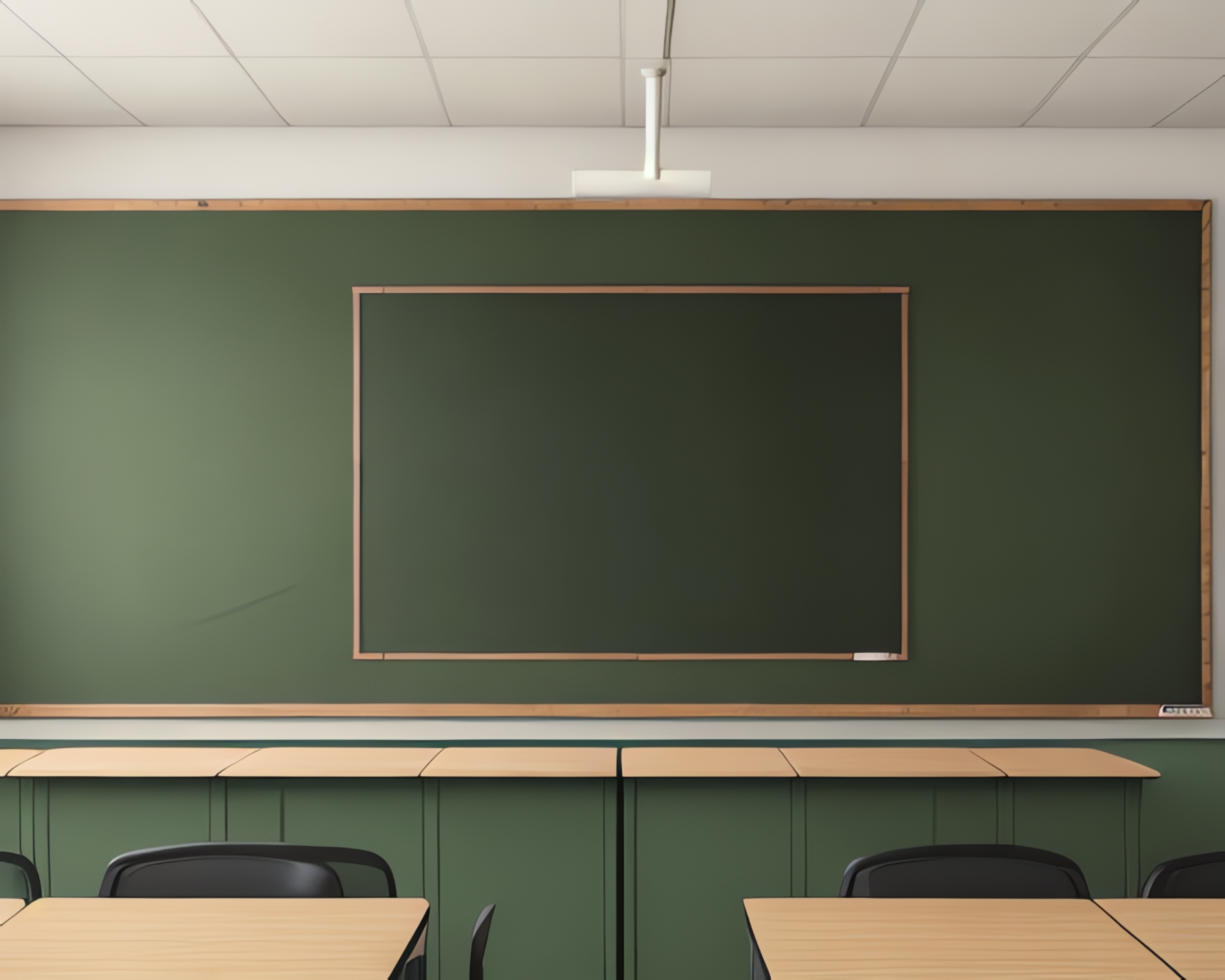 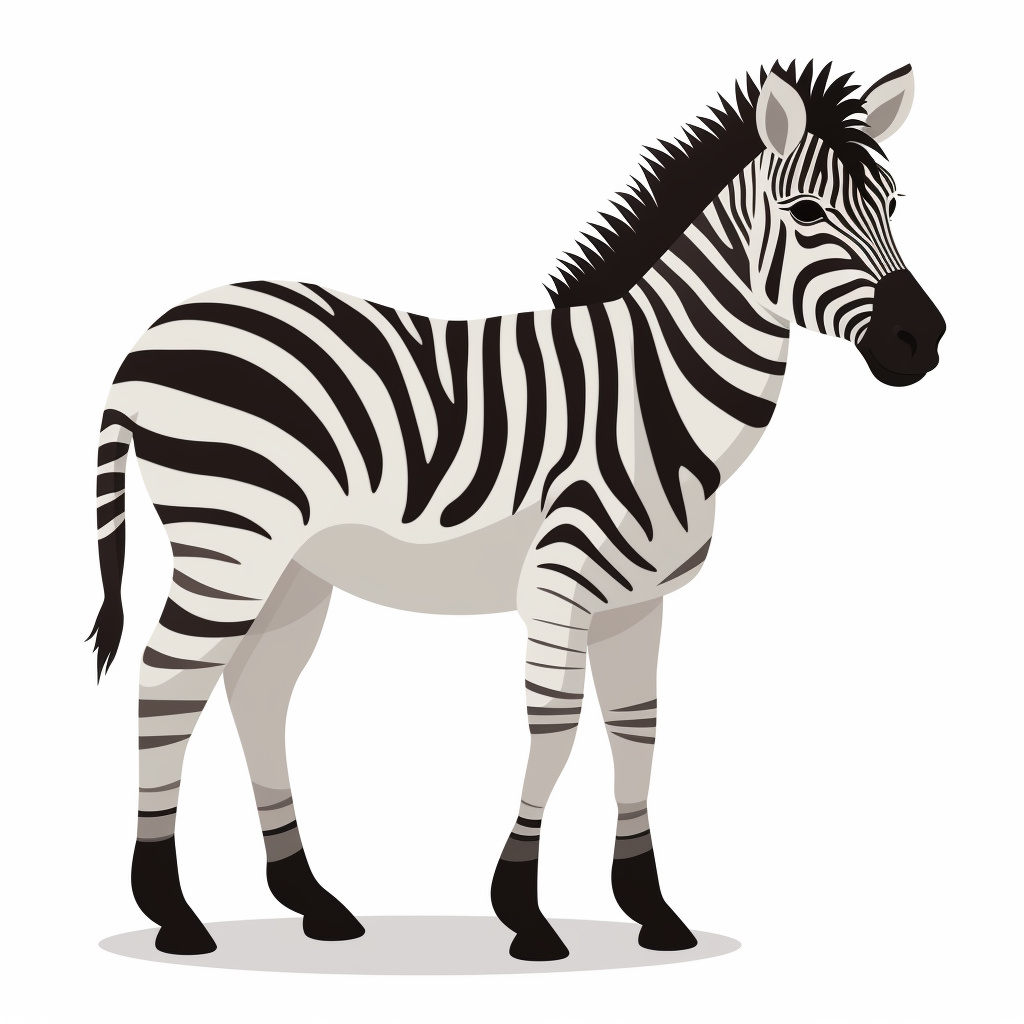 Zz
Vv
Yy
Uu